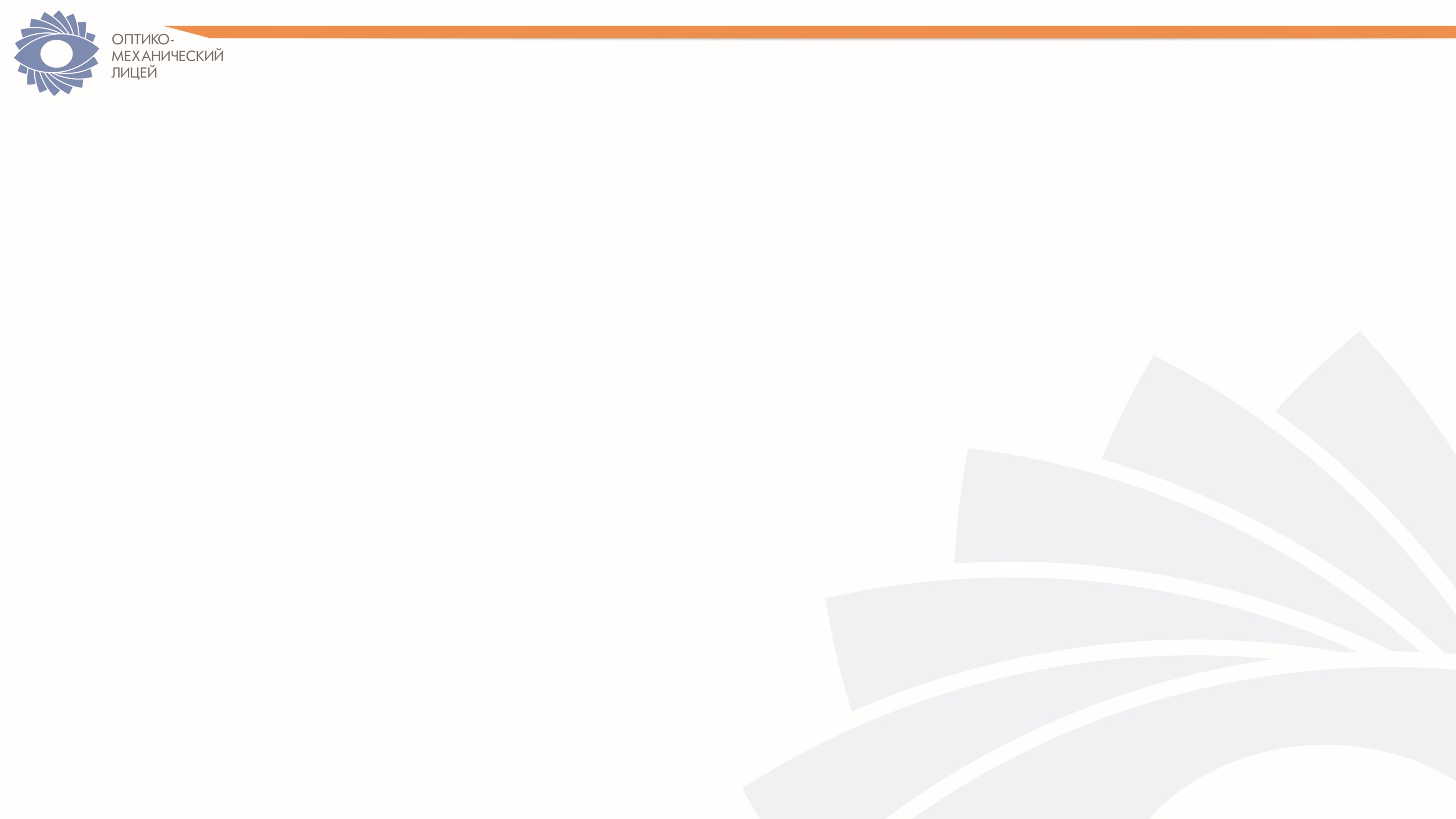 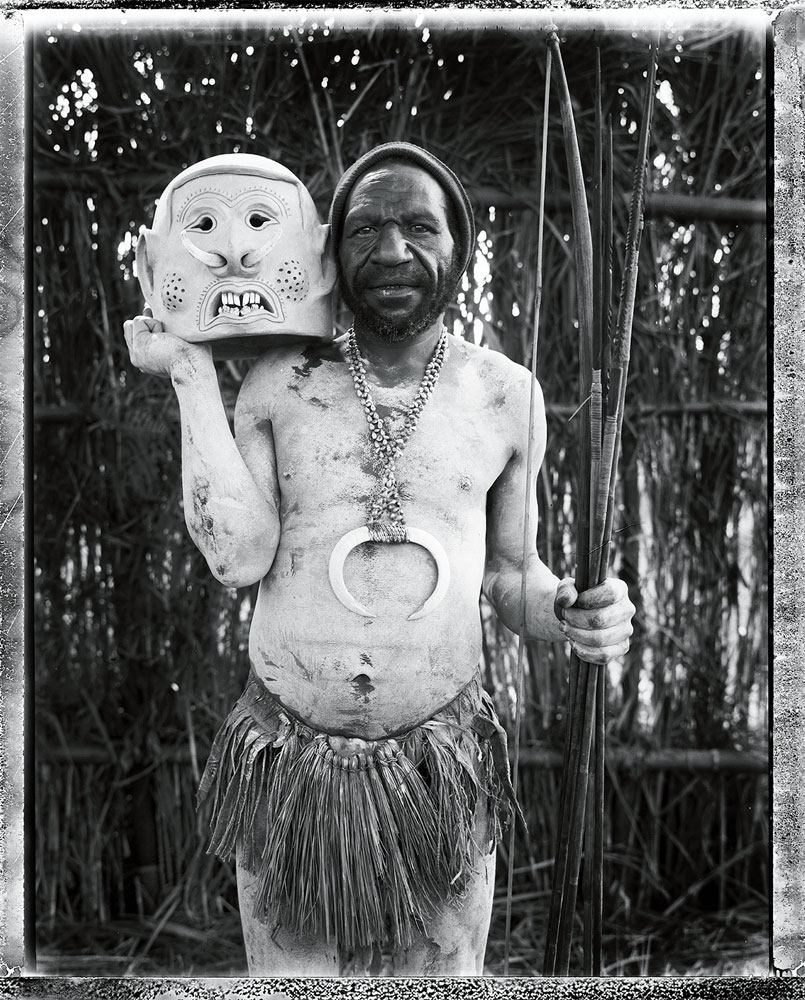 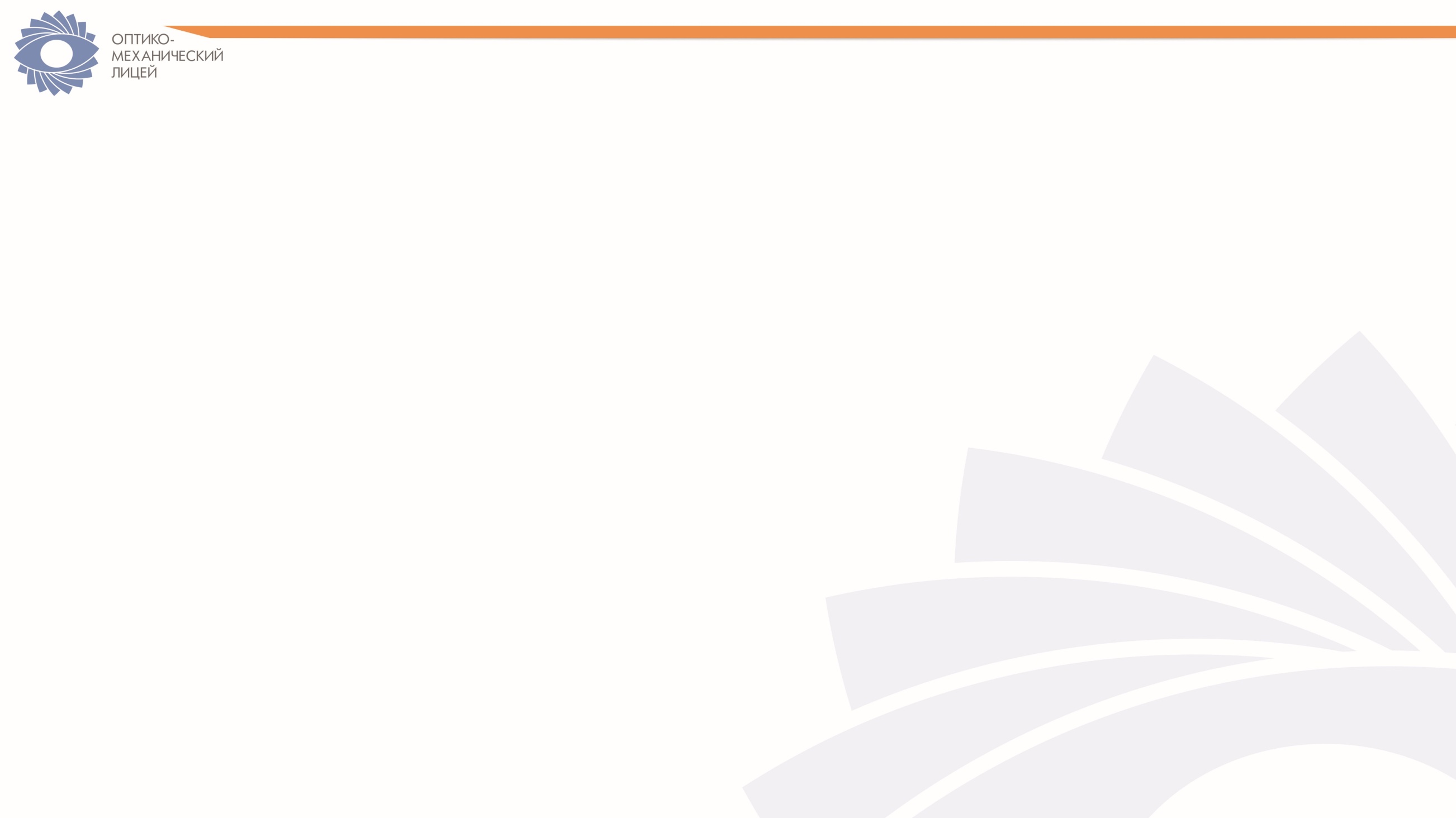 Сильный человек не боится делиться своими профессиональными секретами и сокровенными мыслями, потому что он всегда уверен в своих силах и будущих свершениях 
Главный редактор журнала Foto&Video Владимир Нескромный
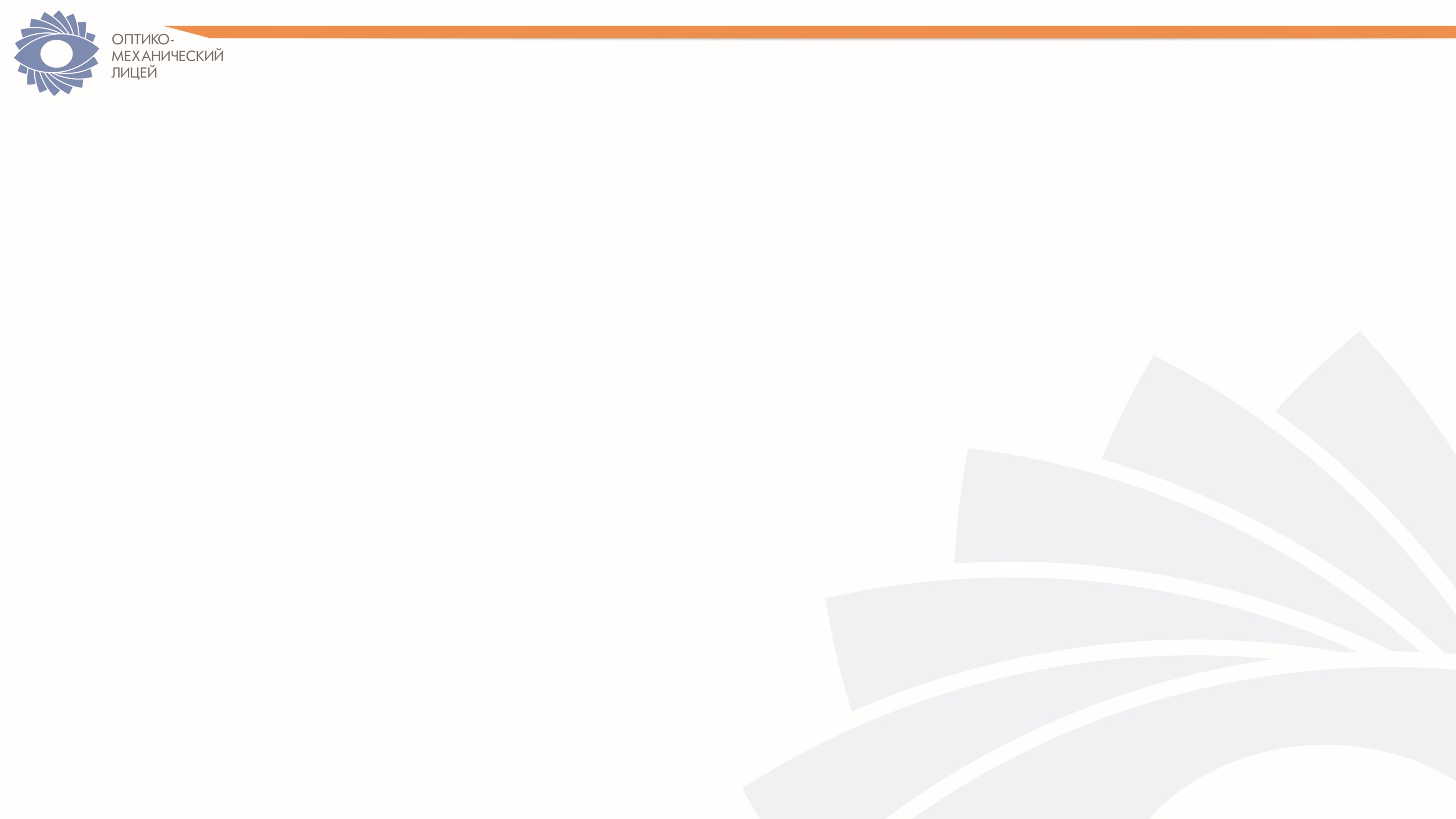 Эпиграф – высказывание, отражающее тему и основную мысль
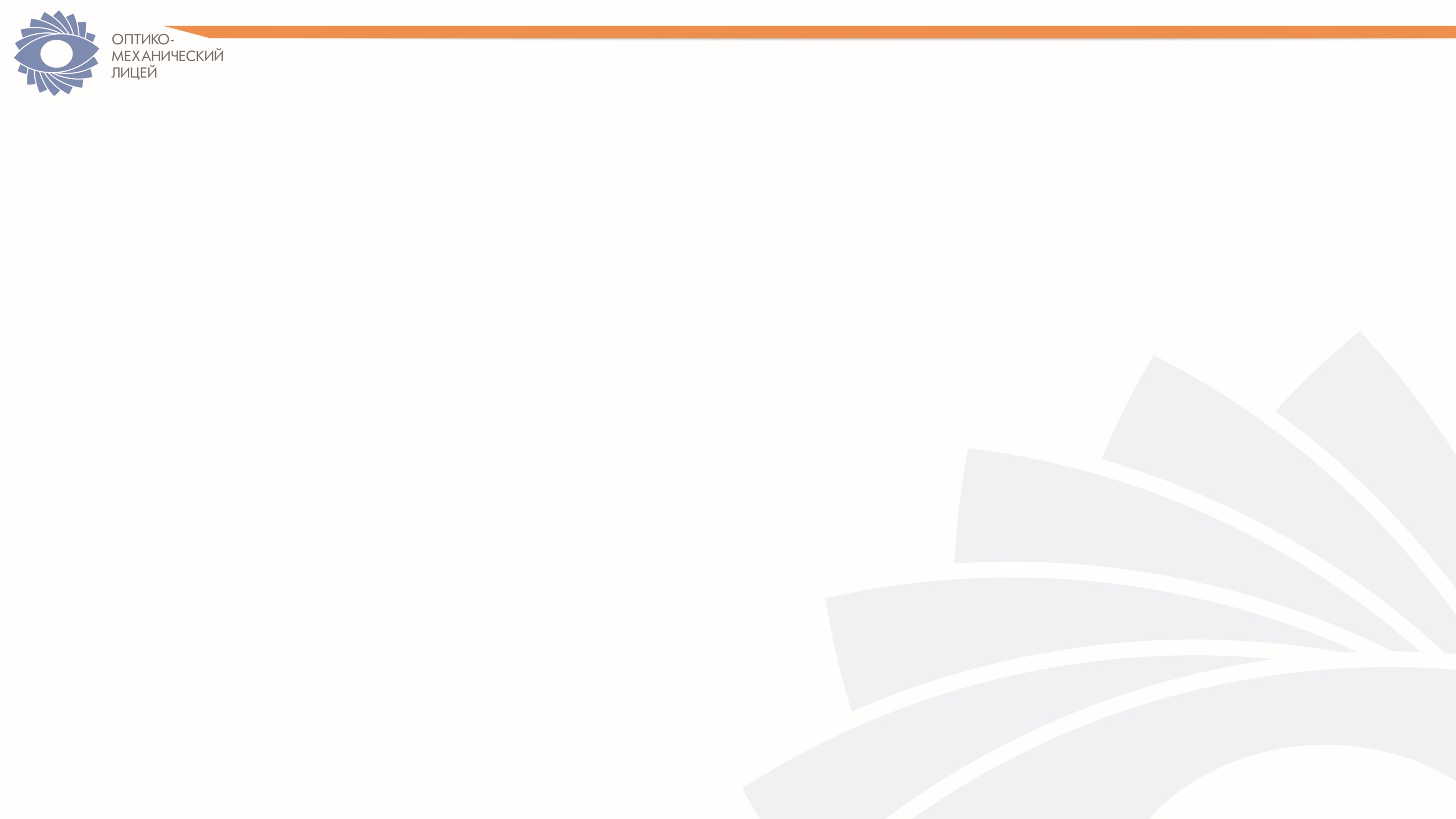 Шарада - загадка, в которой загаданное слово делится на несколько составных частей
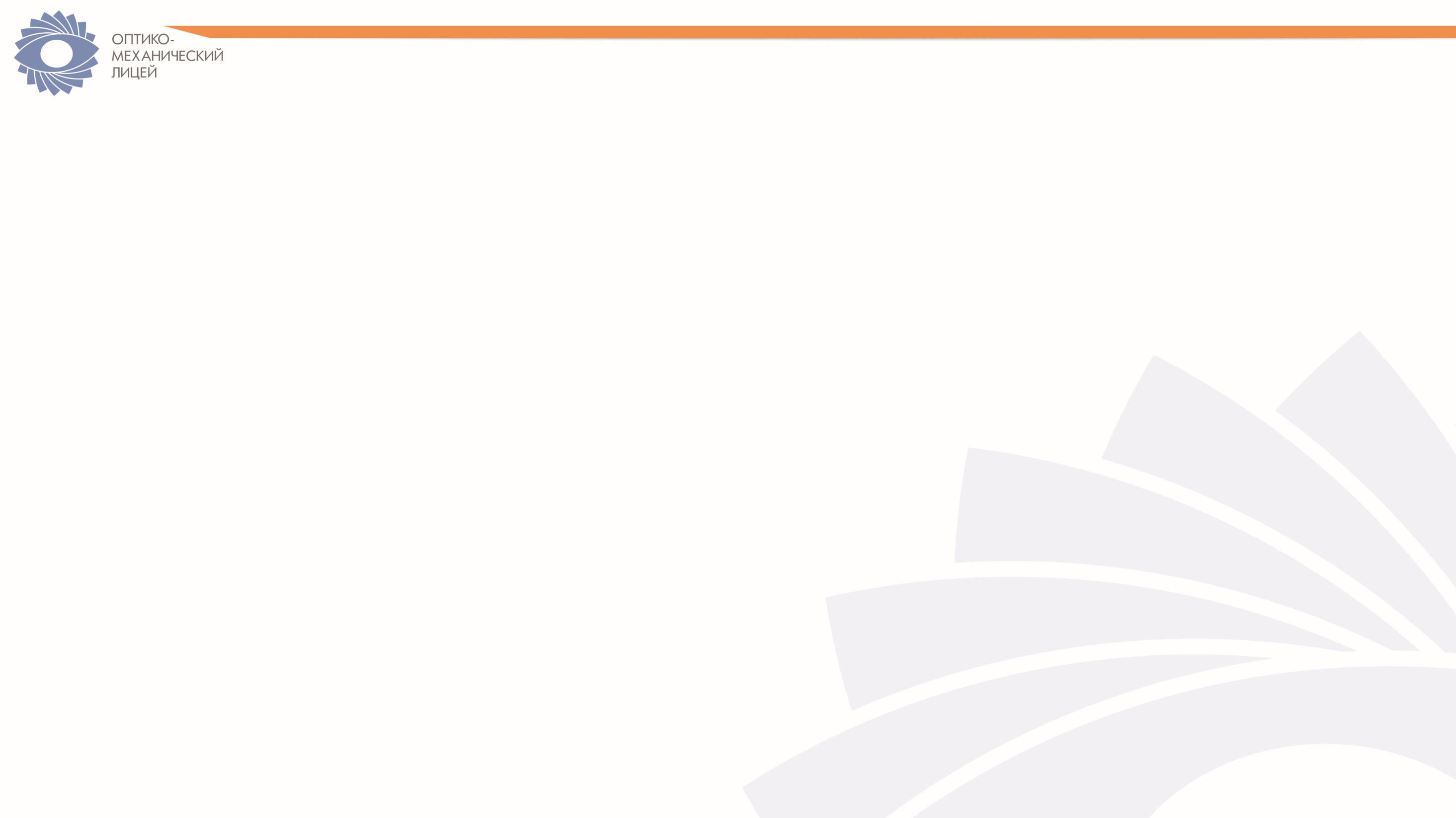 Из трех слогов я состою.
Мой корень найдете в словесности.
Первый суффикс - в чудесах.
Второй суффикс - в тайне.
Окончание – в фотографируемый.
Синоним загаданного слова – устный.
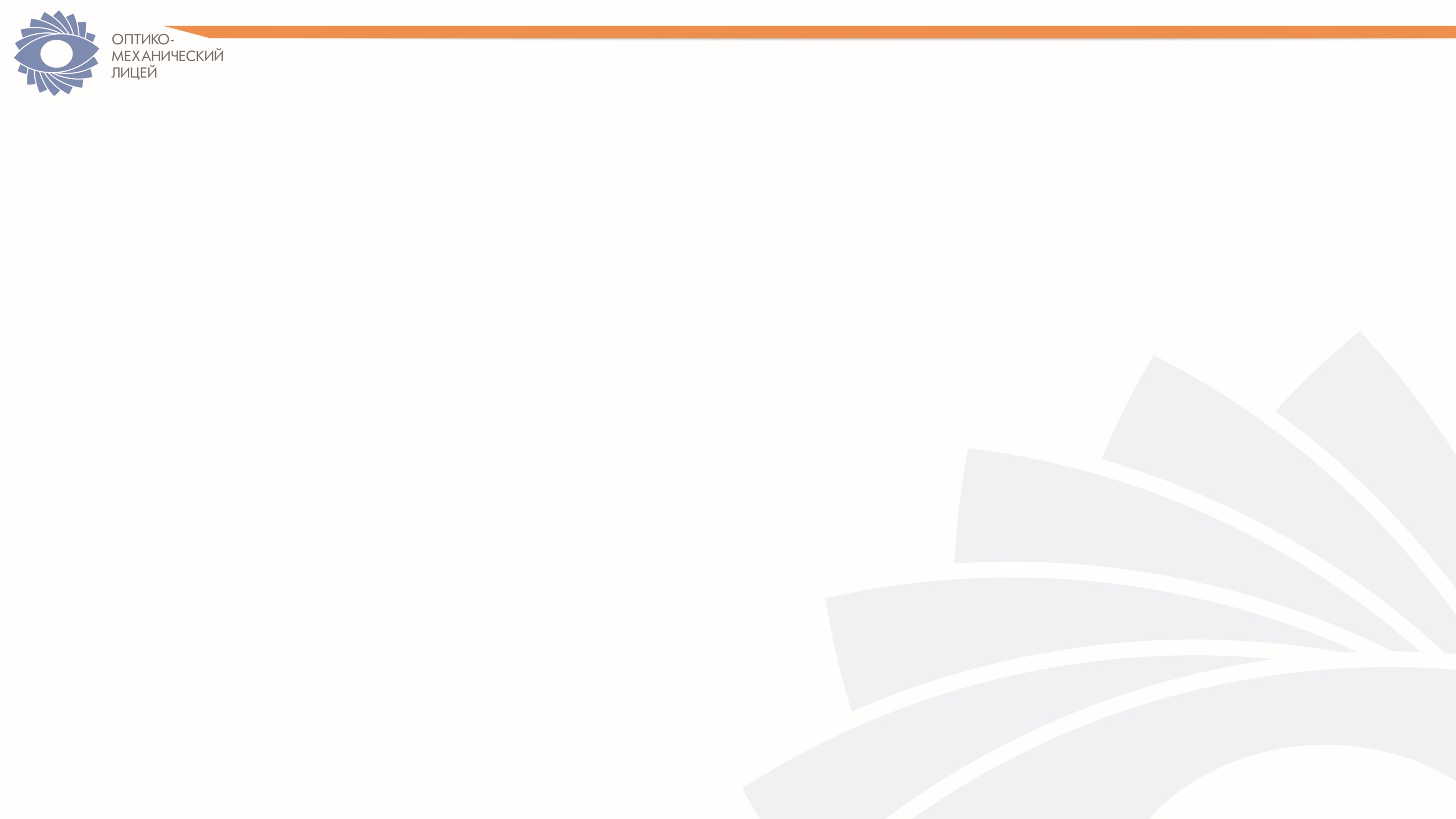 Словесный
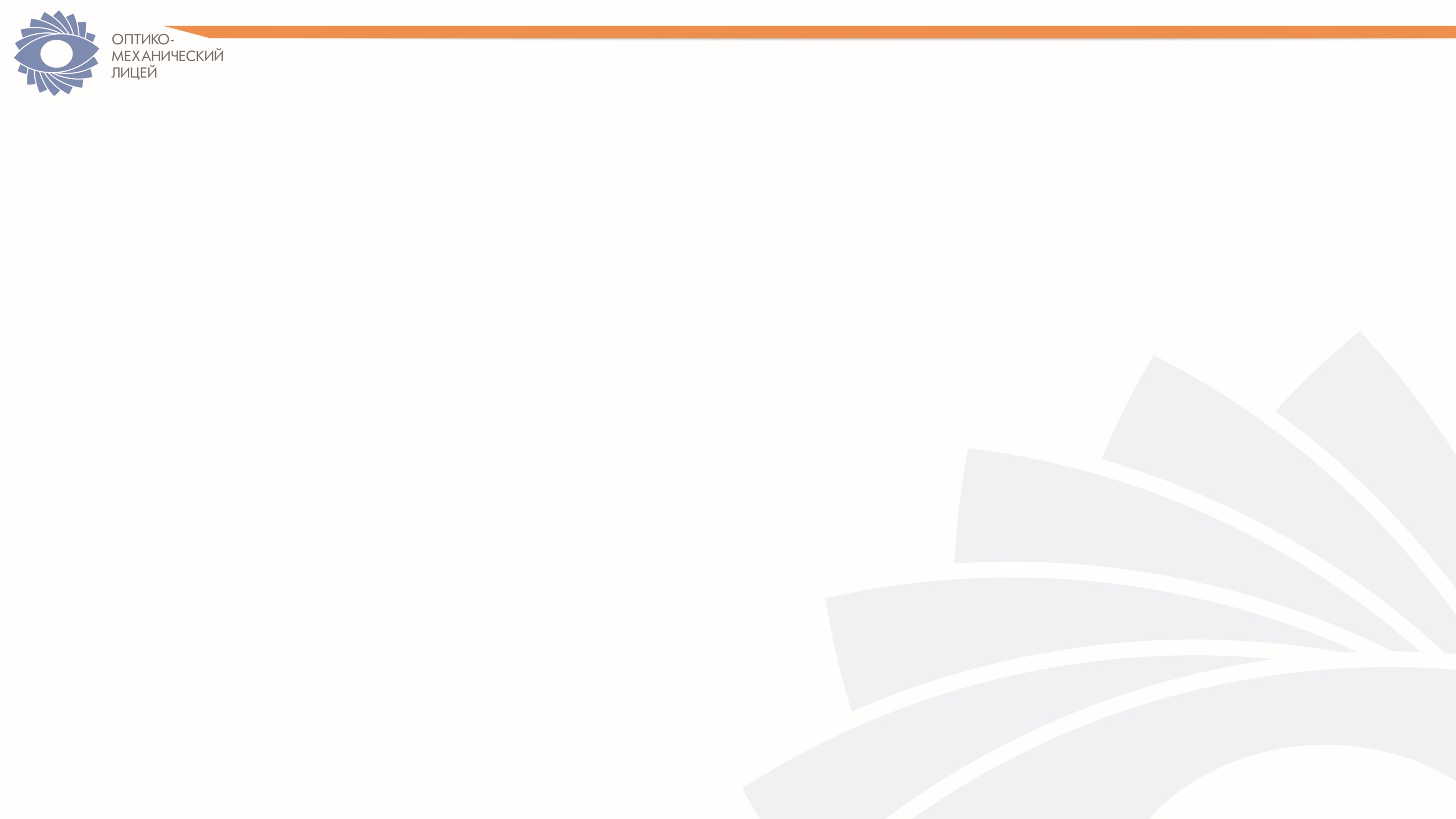 С. И. Ожегов в «Толковом словаре русского языка» пишет: «1. Изображение человека на картине, фотографии, в скульптуре. 2. перен. Художественное изображение, образ литературного героя»
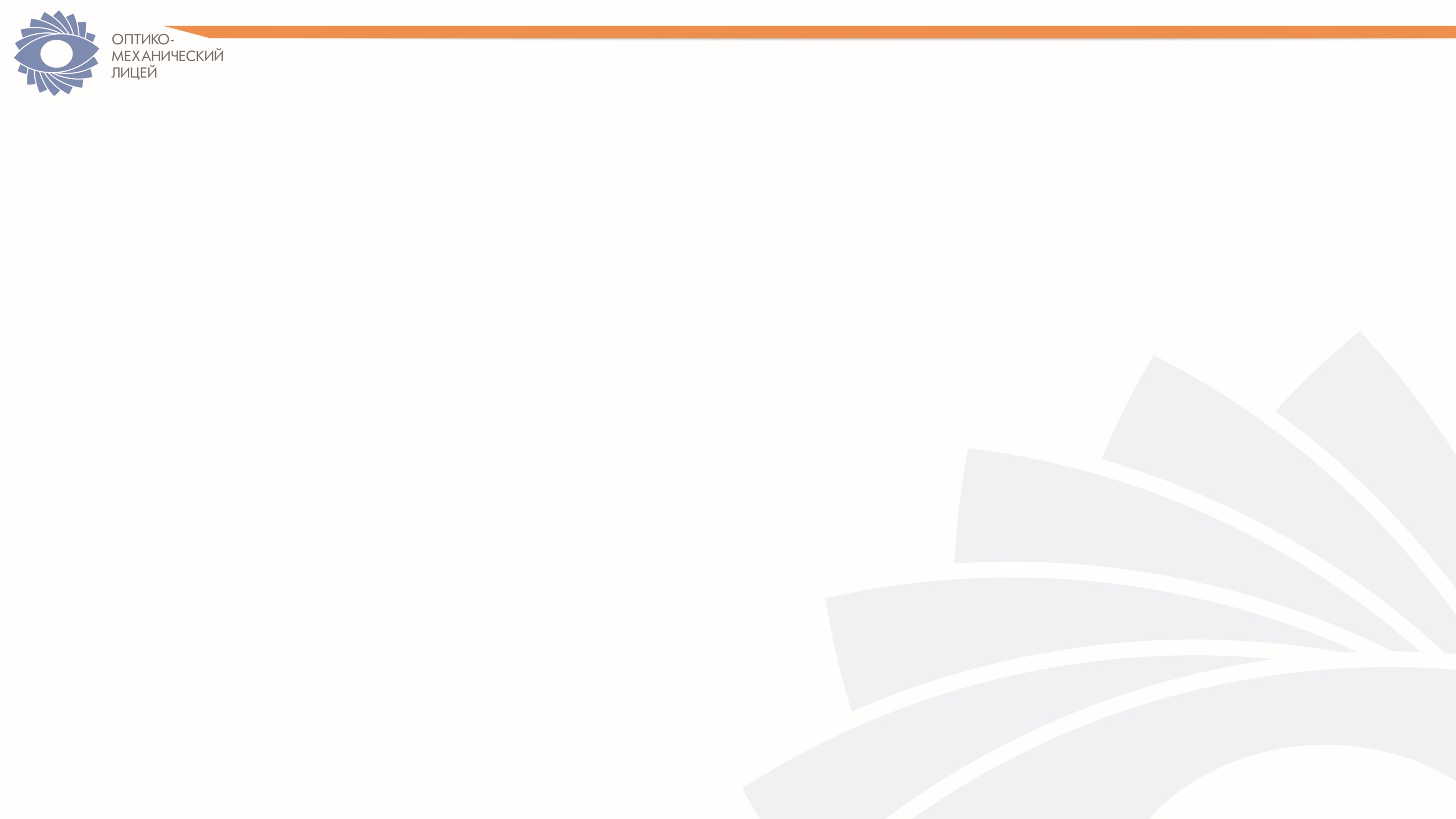 Портрет
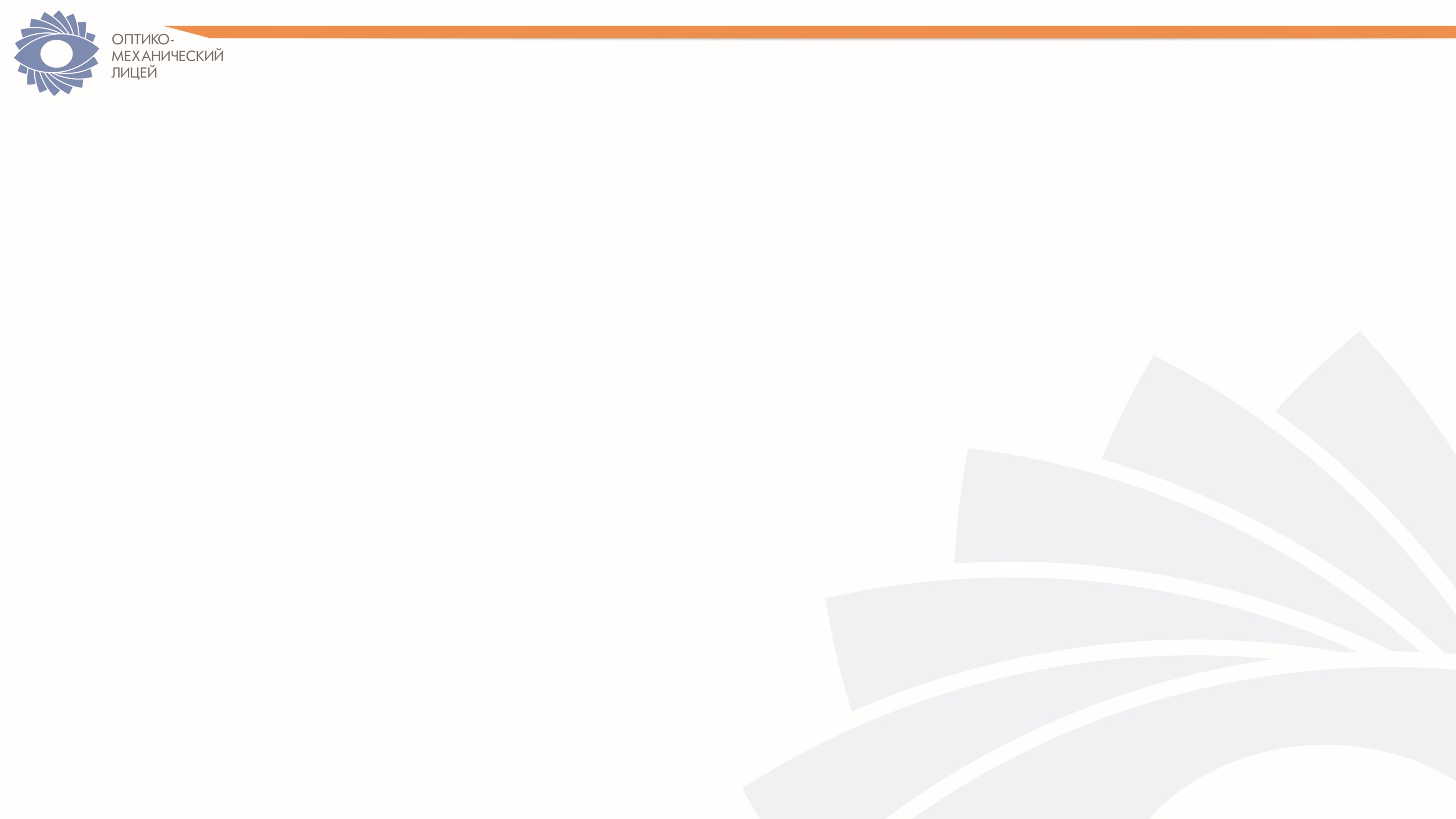 Двадцать седьмое октября
Словесный портрет
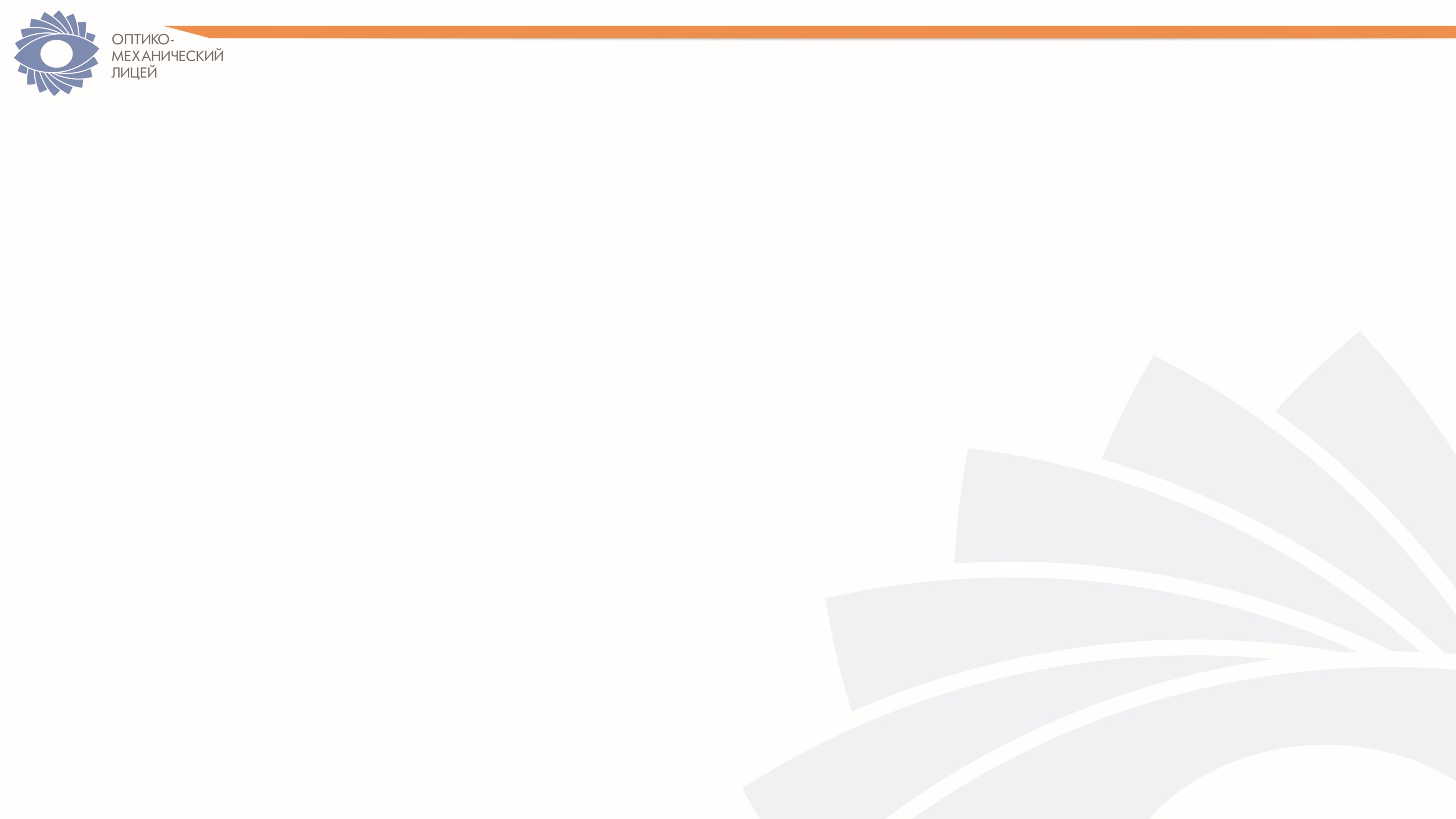 1. Подготовимся написать грамотно. Вставьте пропущенные буквы и запятые в последнем абзаце
Все что пр…исходит в мире не может не оказывать влияния на ф…тографов которые по мнению Стивена Дюпона сегодня больше чем просто «люди которые делают снимки». Они и п…сатели и режи…серы и звук…операторы. И тем не менее правило для тех кто хочет состоят…ся в профессии остается как и прежде одним: «Нужно всегда быть самим собой р…ботать сер…цем и душой чтобы ф…тографии отражали персональн…е видение»!
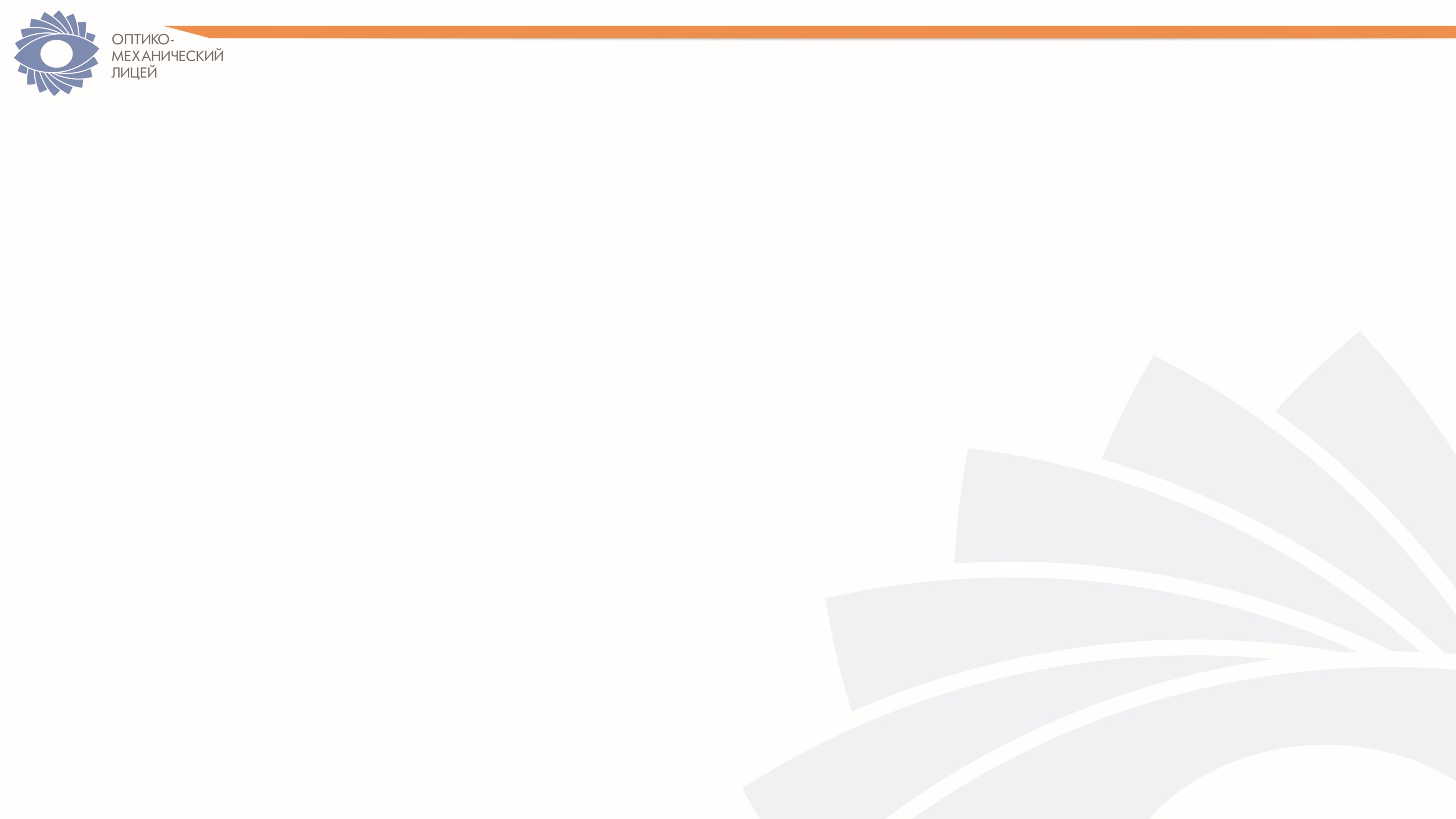 1. Подготовимся написать грамотно. Вставьте пропущенные буквы и запятые в последнем абзаце
Все, что происходит в мире, не может не оказывать влияния на фотографов, которые, по мнению Стивена Дюпона, сегодня больше, чем просто «люди, которые делают снимки». Они и писатели, и режиссеры, и звукооператоры. И тем не менее правило для тех, кто хочет состояться в профессии, остается, как и прежде, одним: «Нужно всегда быть самим собой, работать сердцем и душой, чтобы фотографии отражали персональное видение»!
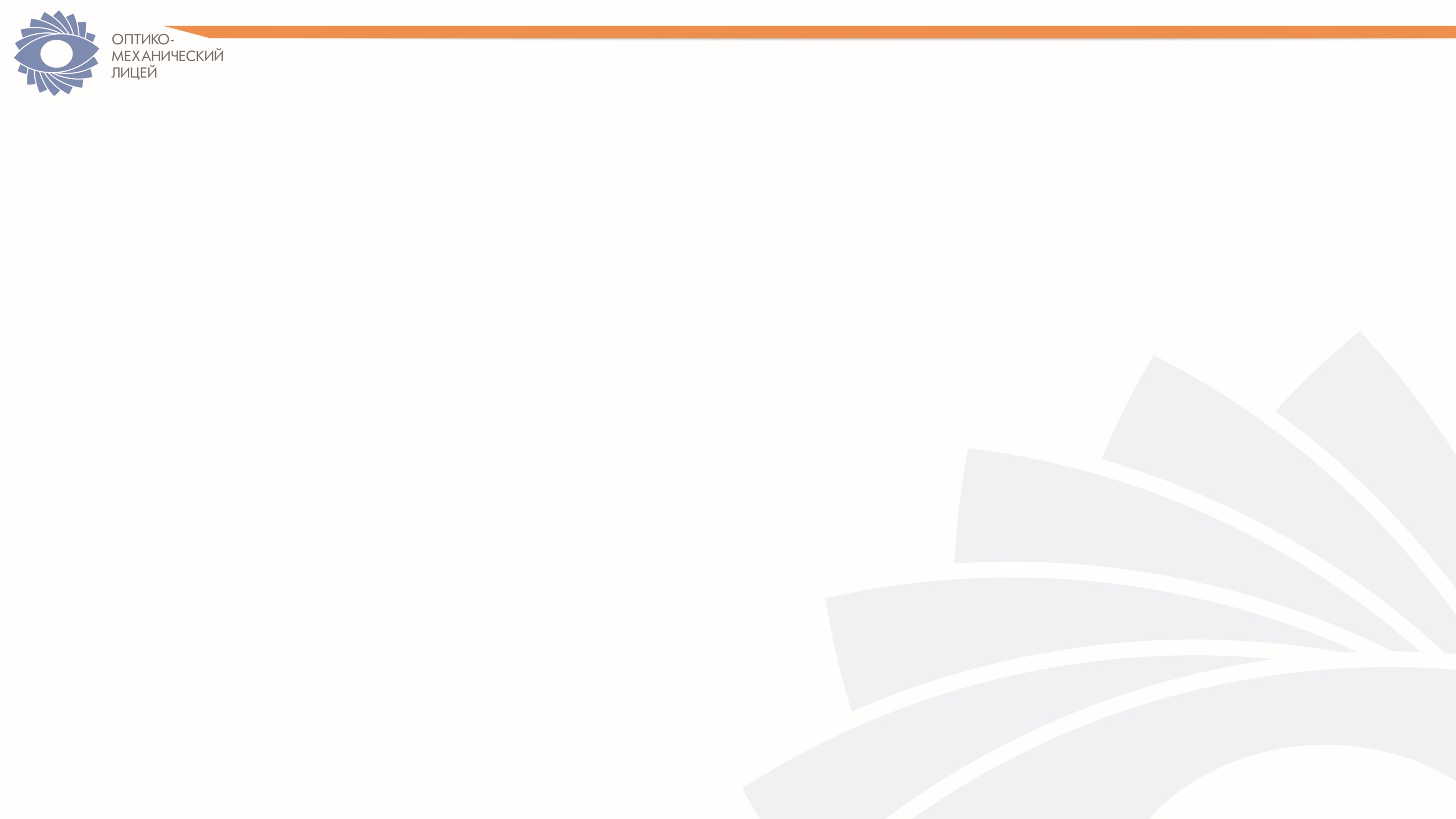 Что такое текст? Обведите правильный ответ
1. Цельное высказывание, связанное по смыслу и грамматически, результат речевой деятельности говорящего или пишущего. В нем одновременно потенциально заключена и речевая деятельность слушающего или читателя.
2. Цельное высказывание, связанное по смыслу, результат речевой деятельности говорящего или пишущего. В нем одновременно потенциально заключена и речевая деятельность слушающего или читателя.
3. Цельное высказывание, связанное грамматически, результат речевой деятельности говорящего или пишущего. В нем одновременно потенциально заключена и речевая деятельность слушающего или читателя.
4. Цельное высказывание, результат речевой деятельности говорящего или пишущего. В нем одновременно потенциально заключена и речевая деятельность слушающего или читателя.
Что такое текст? Обведите правильный ответ
1. Текст – это цельное высказывание, связанное по смыслу и грамматически, результат речевой деятельности говорящего или пишущего. В нем одновременно потенциально заключена и речевая деятельность слушающего или читателя
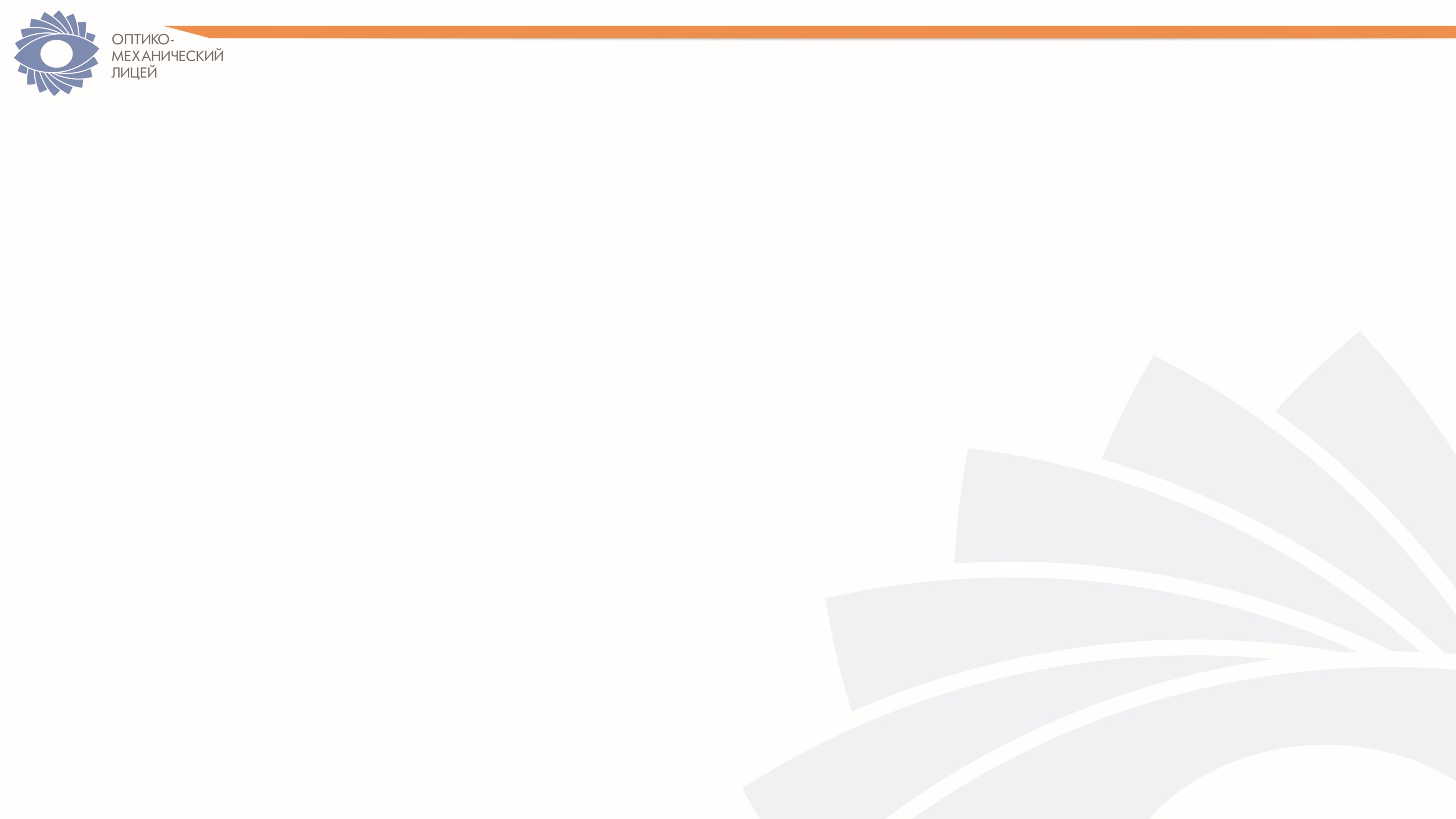 Кластер по теме «Основные признаки текста»
Признаки текста
Основная мысль
Заглавие
Тема
Стилевое единство
Развернутость
Завершенность
Цельность
Логичность
Тематическое единство
Связность
Делимость
Определите, в каком абзаце тема текста Владимира Нескромного. Обведите номер правильного ответа
В первом
      Чем больше я узнавал в процессе подготовки этого материала про австралийского фотографа Стивена Дюпона/ Stephen Dupont, тем больше убеждался, что он — удивительно сильная, цельная и духовно богатая личность.
2. В последнем
   Все, что происходит в мире, не может не оказывать влияния на фотографов, которые, по мнению Стивена Дюпона, сегодня больше, чем просто «люди, которые делают снимки». Они и писатели, и режиссеры, и звукооператоры. И тем не менее правило для тех, кто хочет состояться в профессии, остается, как и прежде, одним: «Нужно всегда быть самим собой, работать сердцем и душой, чтобы фотографии отражали персональное видение»!
4. Определите, в каком абзаце тема текста Владимира Нескромного. Обведите номер правильного ответа
В первом
     Чем больше я узнавал в процессе подготовки этого материала про австралийского фотографа Стивена Дюпона/ Stephen Dupont, тем больше убеждался, что он — удивительно сильная, цельная и духовно богатая личность.
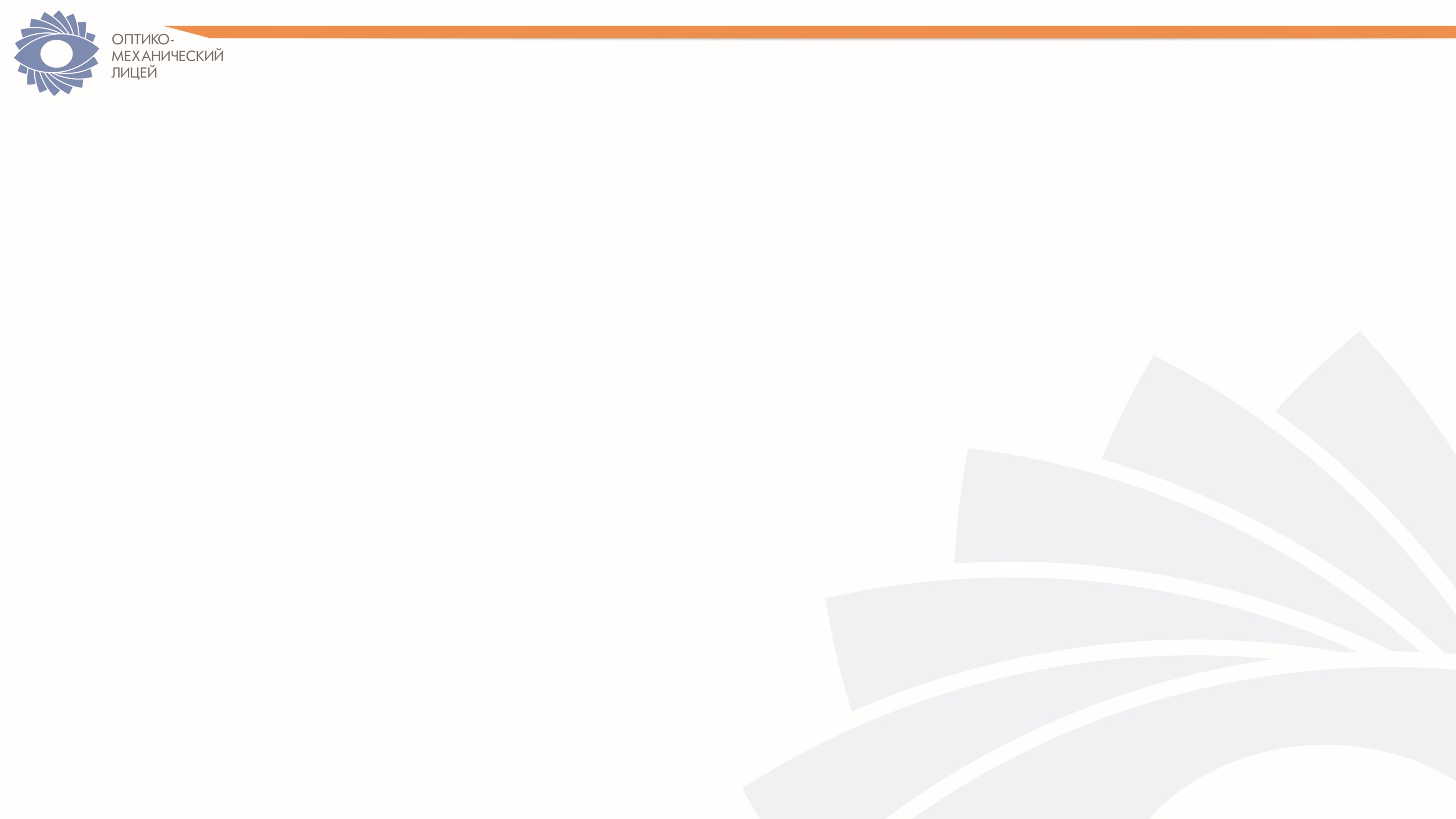 Определите, в каком абзаце основная мысль текста Владимира Нескромного. Обведите номер правильного ответа
В первом
     Чем больше я узнавал в процессе подготовки этого материала про австралийского фотографа Стивена Дюпона/ Stephen Dupont, тем больше убеждался, что он — удивительно сильная, цельная и духовно богатая личность.
2. В последнем
    Все, что происходит в мире, не может не оказывать влияния на фотографов, которые, по мнению Стивена Дюпона, сегодня больше, чем просто «люди, которые делают снимки». Они и писатели, и режиссеры, и звукооператоры. И тем не менее правило для тех, кто хочет состояться в профессии, остается, как и прежде, одним: «Нужно всегда быть самим собой, работать сердцем и душой, чтобы фотографии отражали персональное видение»!
Определите, в каком абзаце основная мысль текста Владимира Нескромного. Обведите номер правильного ответа
2. В последнем
   Все, что происходит в мире, не может не оказывать влияния на фотографов, которые, по мнению Стивена Дюпона, сегодня больше, чем просто «люди, которые делают снимки». Они и писатели, и режиссеры, и звукооператоры. И тем не менее правило для тех, кто хочет состояться в профессии, остается, как и прежде, одним: «Нужно всегда быть самим собой, работать сердцем и душой, чтобы фотографии отражали персональное видение»!
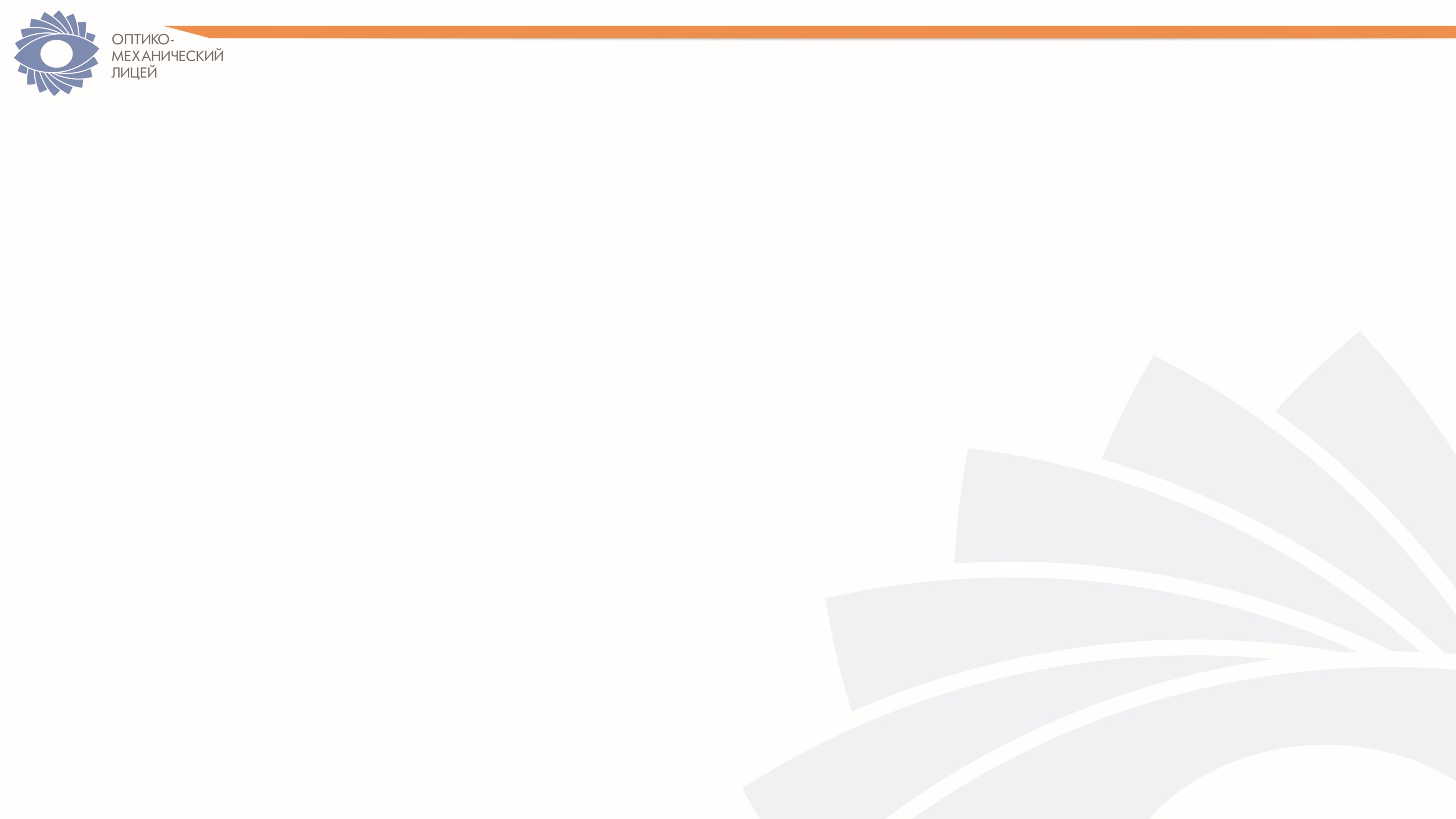 6. Вспомните типы речи. Найдите значение каждого термина. К какому типу речи относится текст Владимира Нескромного?
6. Вспомните типы речи. Найдите значение каждого термина. К какому типу речи относится текст Владимира Нескромного?
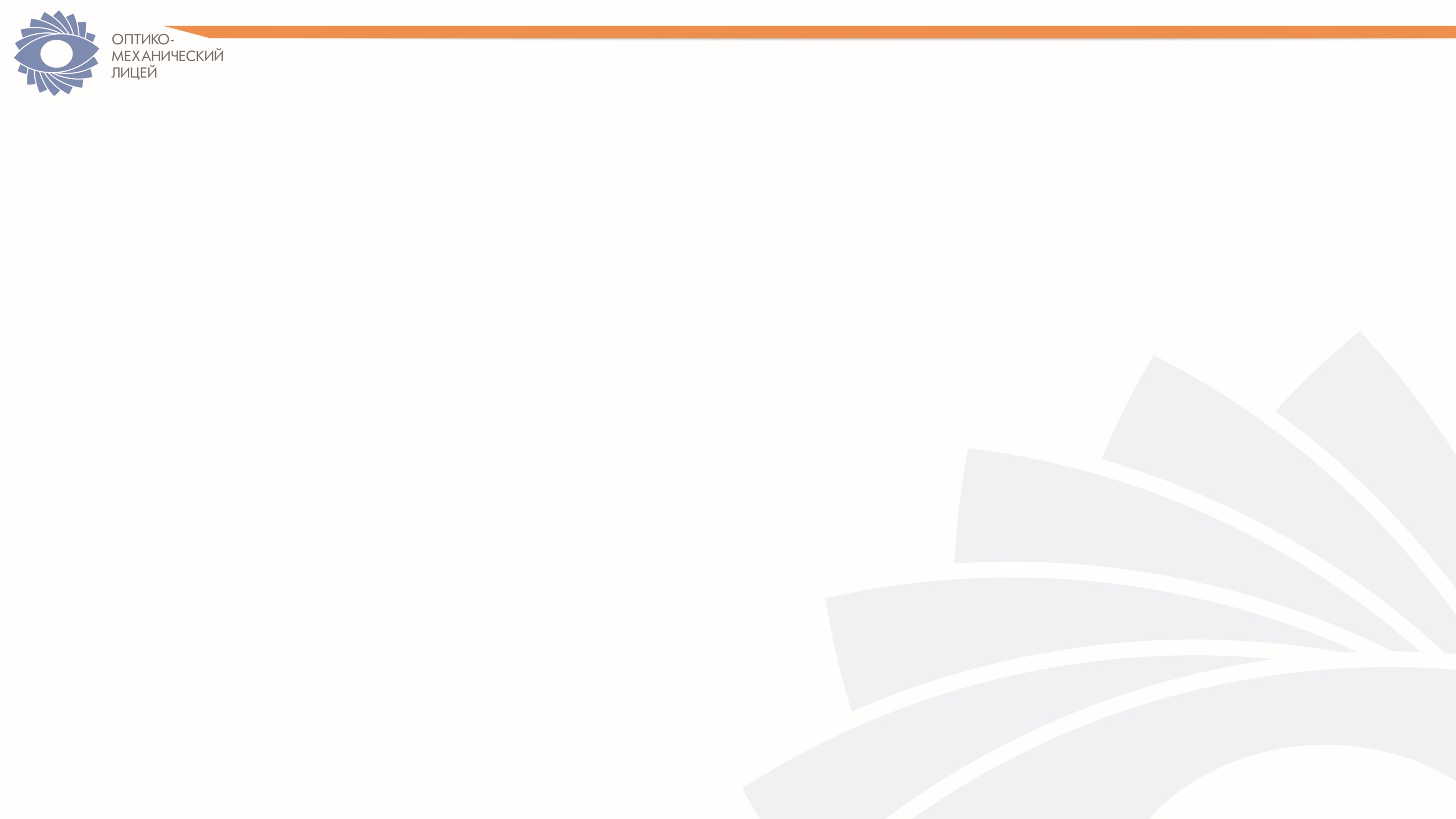 7. Вспомните стили речи. Найдите значение каждого термина. К какому стилю речи относится текст? Подчеркните название этого стиля речи.
7. Вспомните стили речи. Найдите значение каждого термина. К какому стилю речи относится текст? Подчеркните название этого стиля речи.
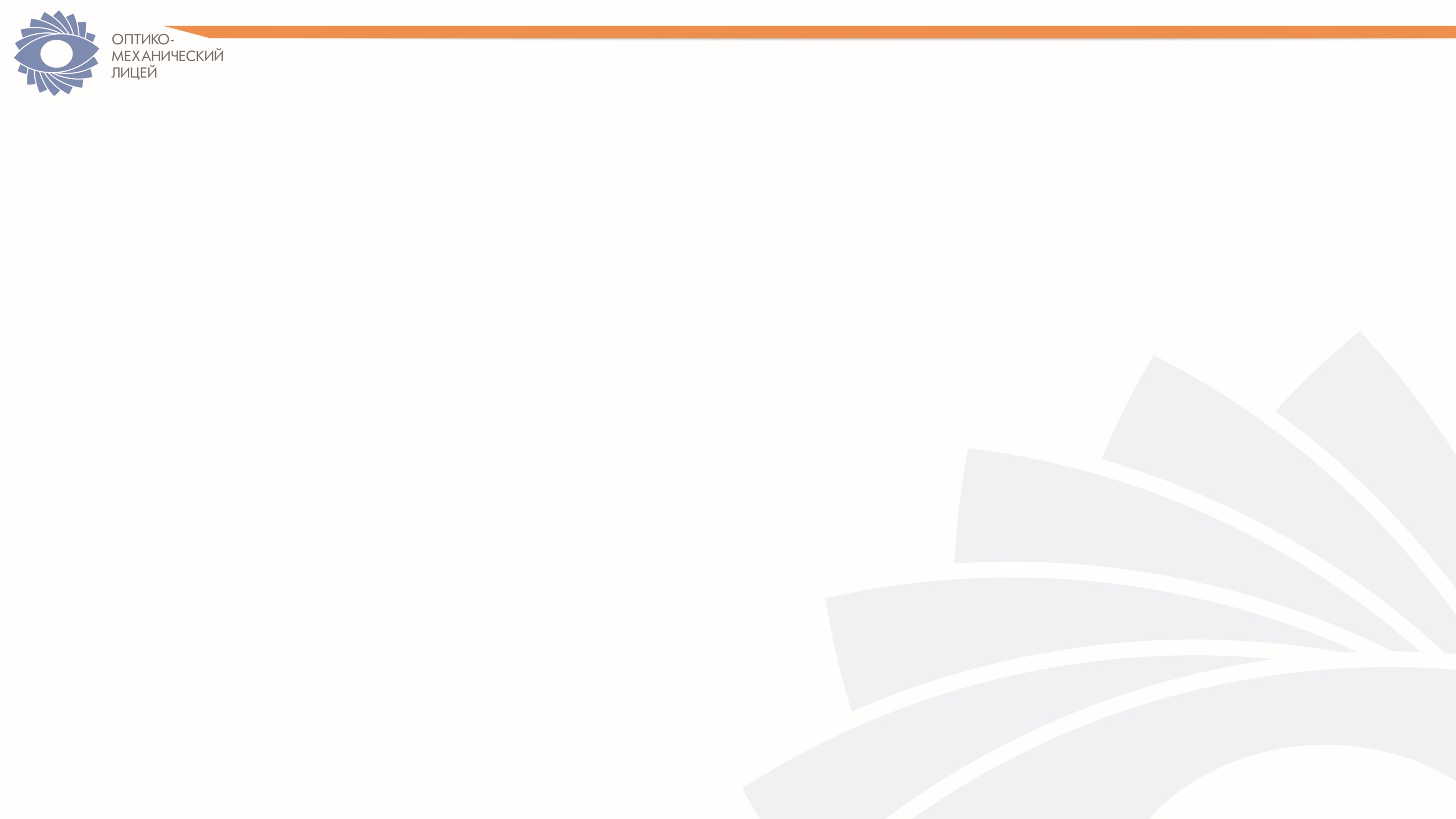 8. Вспомните жанры публицистического стиля. Найдите значение каждого термина. Определите жанр текста Владимира Нескромного. Подчеркните этот жанр.
8. Вспомните жанры публицистического стиля. Найдите значение каждого термина. Определите жанр текста Владимира Нескромного. Подчеркните этот жанр.
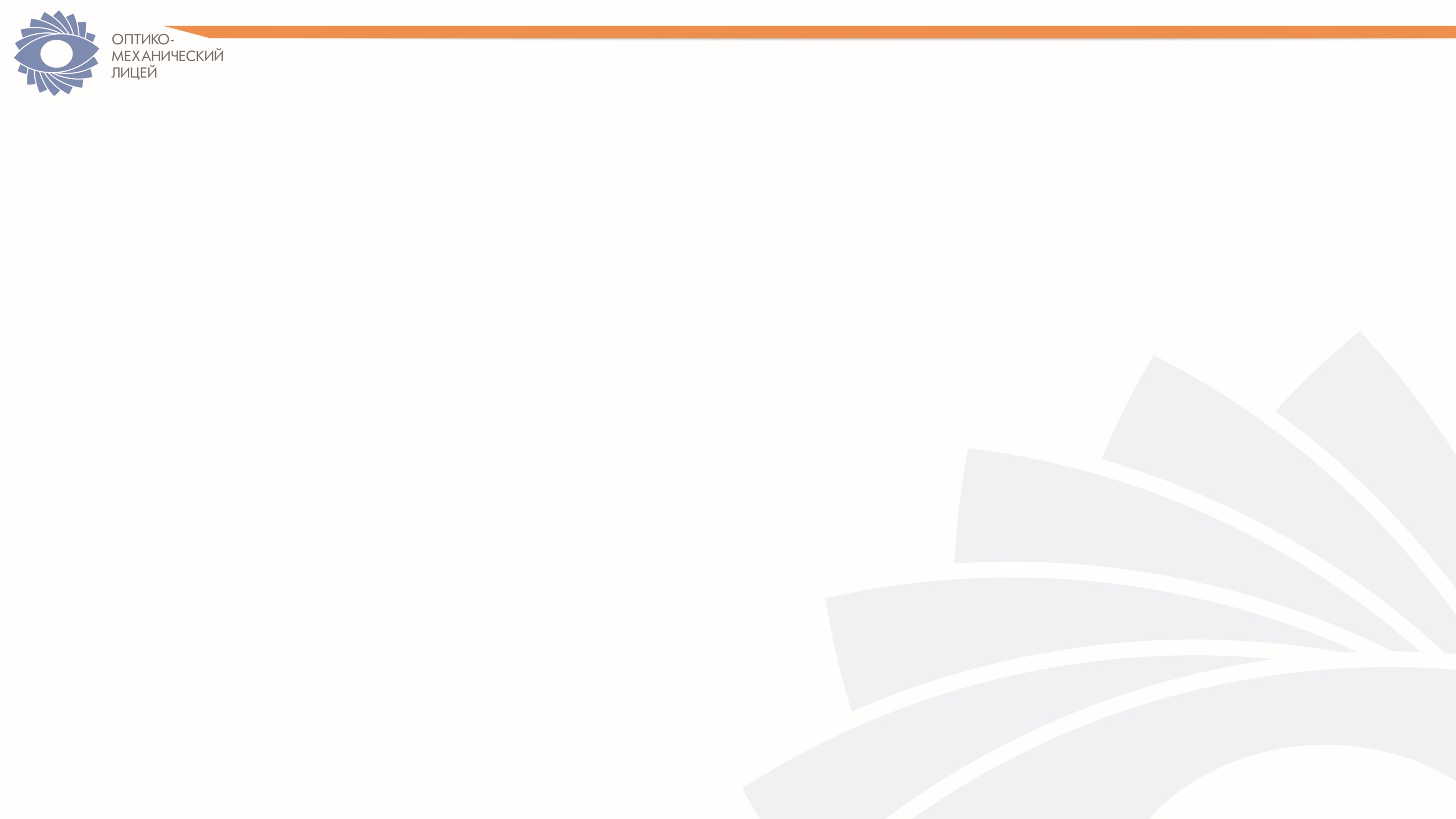 Задание
Делясь с читателем своими чувствами и эмоциями от встречи с фотографом Стивеном Дюпоном, Владимир Нескромный использует различные средства выразительности, в том числе синтаксические: (А)_________ (в предложении «Все, что происходит в мире, не может не оказывать влияния на фотографов, которые, по мнению Стивена Дюпона, сегодня больше, чем просто «люди, которые делают снимки»), (Б)_________ (в предложении «А стоит ли их сравнивать?»), а также (В)________ (в предложении «Они и писатели, и режиссеры, и звукооператоры»). Передать состояние фотографа помогают тропы: (Г)__________ (в предложении «Я купил подержанную камеру Leica M3 с 50-миллиметровым объективом и, как ребенок, начал делать первые шаги»), (Д)__________ (в предложении «Фотография означала для меня окно в мир — новые места, люди и культуры»).
Список терминов:
1) метафора 
2) вводная конструкция
3) риторический вопрос
4) ряды однородных членов предложения
5) сравнение
Задание
Делясь с читателем своими чувствами и эмоциями от встречи с фотографом Стивеном Дюпоном, Владимир Нескромный использует различные средства выразительности, в том числе синтаксические: (А) вводная конструкция (в предложении «Все, что происходит в мире, не может не оказывать влияния на фотографов, которые, по мнению Стивена Дюпона, сегодня больше, чем просто «люди, которые делают снимки»), (Б) риторический вопрос (в предложении «А стоит ли их сравнивать?»), а также (В) ряды однородных членов предложения (в предложении «Они и писатели, и режиссеры, и звукооператоры»). Передать состояние фотографа помогают тропы: (Г) сравнение (в предложении «Я купил подержанную камеру Leica M3 с 50-миллиметровым объективом и, как ребенок, начал делать первые шаги»), (Д) метафора (в предложении «Фотография означала для меня окно в мир — новые места, люди и культуры»).
Список терминов:                                              Ответ: 
1) метафора                                                              
2) вводная конструкция
3) риторический вопрос
4) ряды однородных членов предложения
5) сравнение
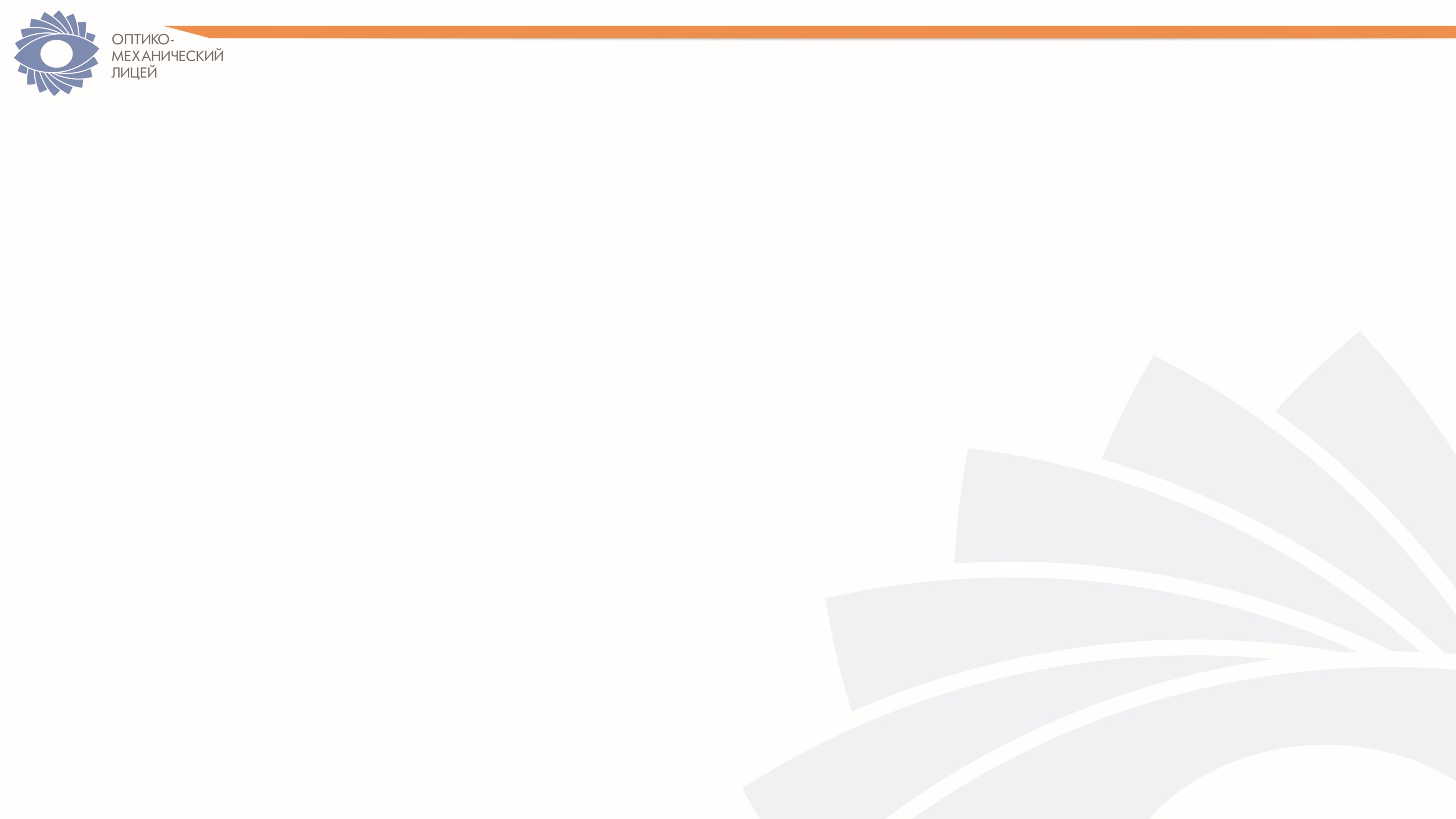 Вспомните, какие планы бывают? Какой план будет у текста Владимира Нескромного?
1. Простой план
2. Сложный план
Вспомните, какие планы бывают? Какой план будет у текста Владимира Нескромного?
2. Сложный план
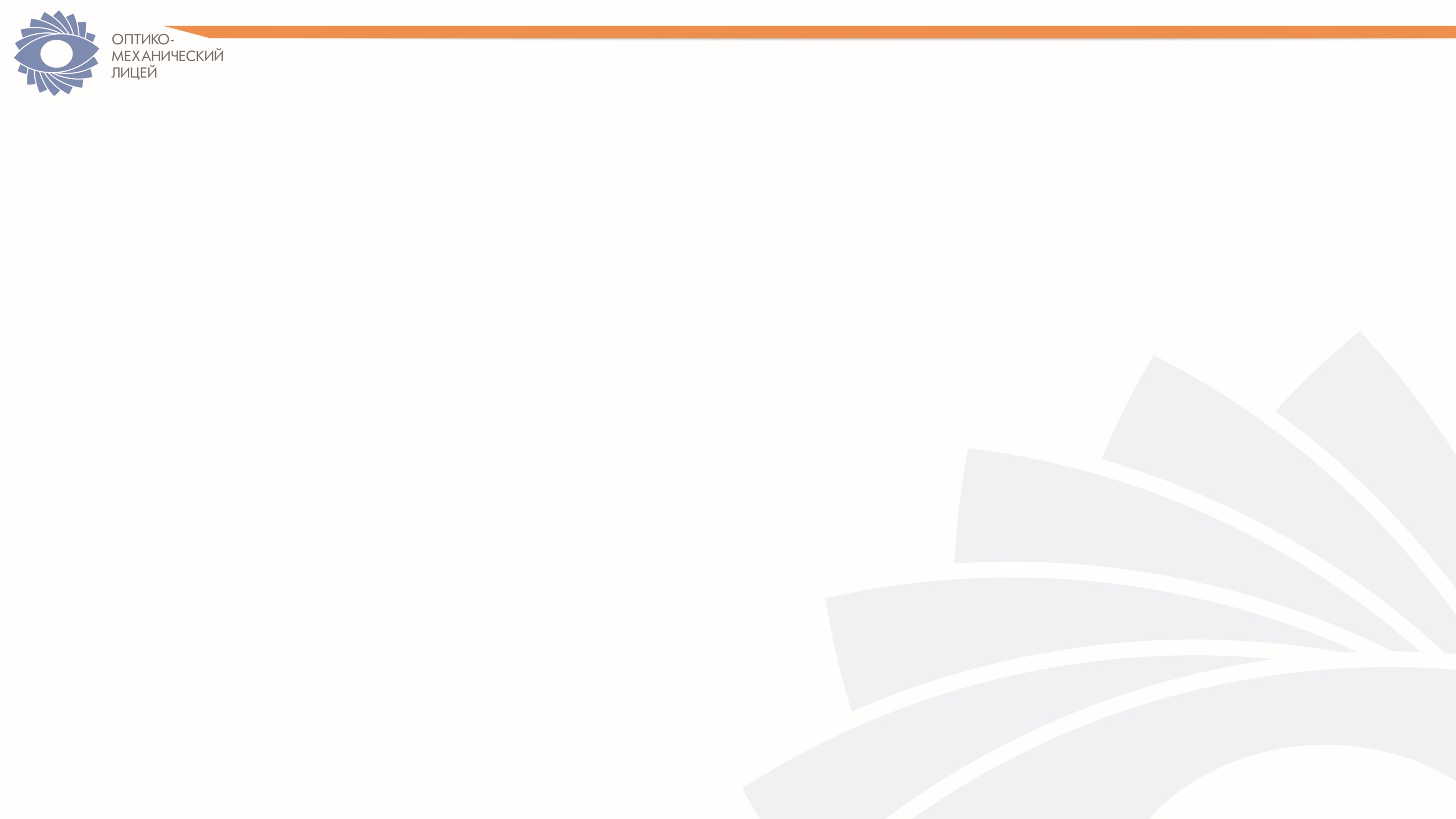 Посмотрите на статью. Можно ли уже писать статью? 
Что нужно сделать, чтобы написать подобную статью?
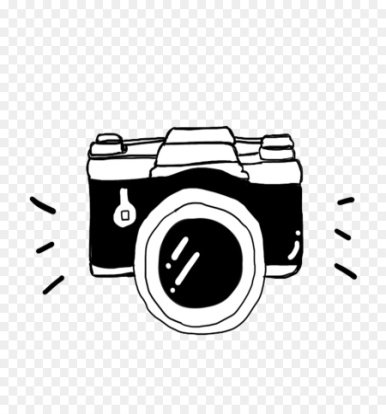 План
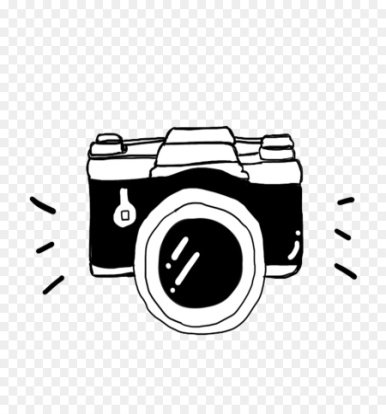 О чем первый абзац? Озаглавьте его. А остальные абзацы?      Озаглавьте их.
1.
2.
3.
4.
5.
6.
7.
8.
9.
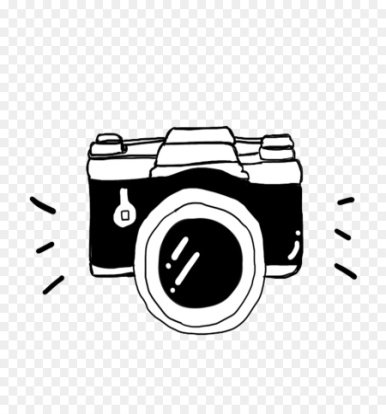 План статьи
1. Первое впечатление.
2. 
3. 
4. 
5. 
6. 
7. 
8. 
9.
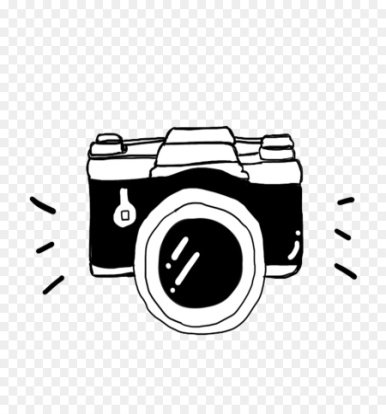 План статьи
1. Первое впечатление.
2. Биография.
3. 
4. 
5. 
6. 
7. 
8. 
9.
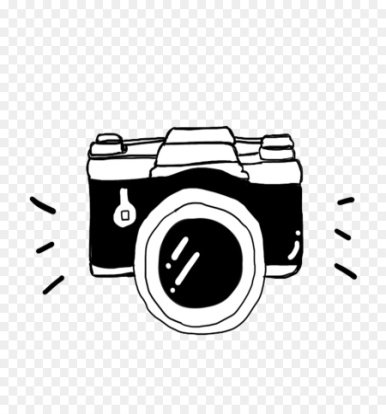 План статьи
1. Первое впечатление.
2. Биография.
3. Достижения.
4. 
5. 
6. 
7. 
8. 
9.
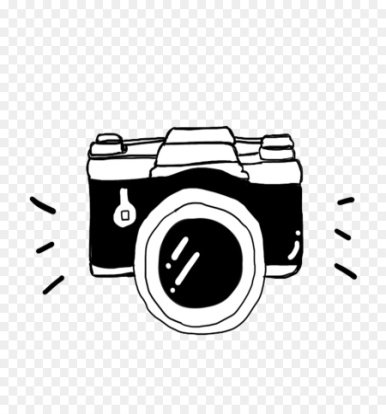 План статьи
1. Первое впечатление.
2. Биография.
3. Достижения.
4. Важные имена.
5. 
6. 
7. 
8. 
9.
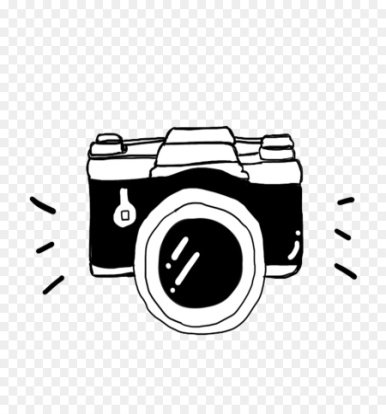 План статьи
1. Первое впечатление.
2. Биография.
3. Достижения.
4. Важные имена.
5. Оборудование.
6. 
7. 
8. 
9.
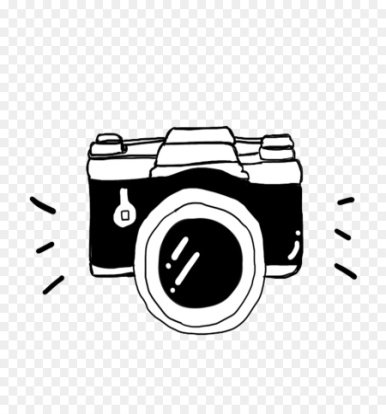 План статьи
1. Первое впечатление.
2. Биография.
3. Достижения.
4. Важные имена.
5. Оборудование.
6. Ход работы.
7. 
8. 
9.
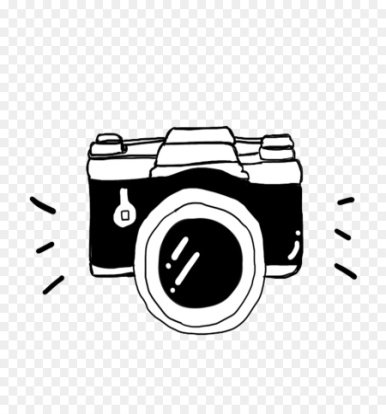 План статьи
1. Первое впечатление.
2. Биография.
3. Достижения.
4. Важные имена.
5. Оборудование.
6. Ход работы.
7. Цель.
8. 
9.
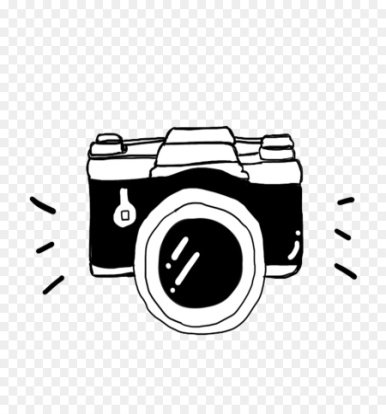 План статьи
1. Первое впечатление.
2. Биография.
3. Достижения.
4. Важные имена.
5. Оборудование.
6. Ход работы.
7. Цель.
8. Лучшая работа, история ее создания.
9.
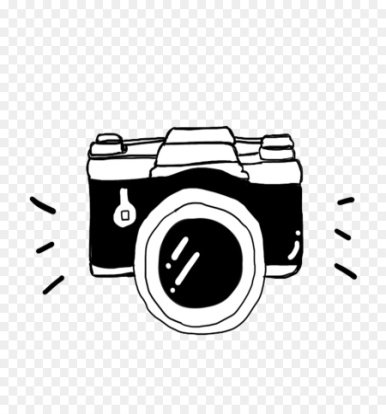 План статьи
1. Первое впечатление.
2. Биография.
3. Достижения.
4. Важные имена.
5. Оборудование.
6. Ход работы.
7. Цель.
8. Лучшая работа, история ее создания.
9. Правило для тех, кто хочет состояться в профессии.
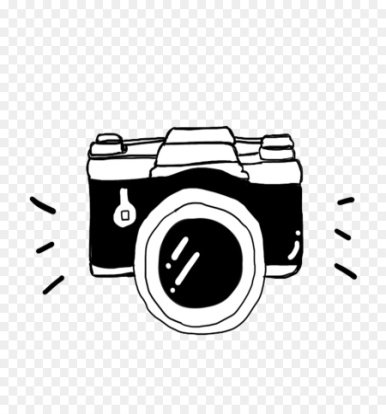 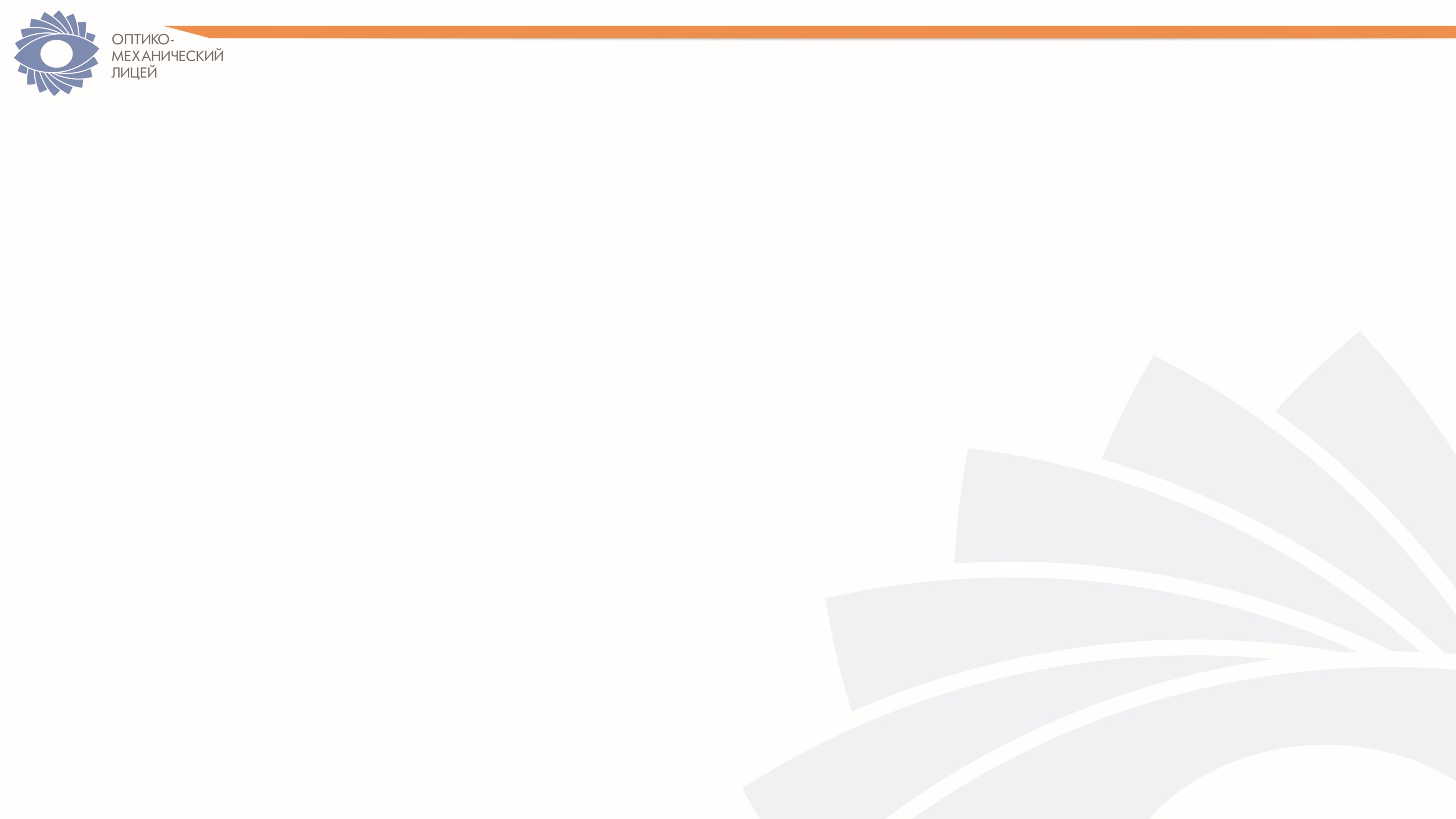 Сколько частей будет в тексте?
Сколько абзацев будет в тексте?
План простой или сложный?
Как нужно работать над текстом дальше?
Что поможет составить и написать текст?
Как будем составлять части?
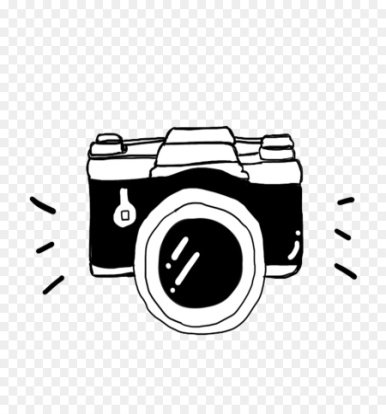 Итог урока
Над какой темой работали?
- Что повторили?
- Что показалось сложным?
- Где могут пригодиться полученные сведения?
- Оцените свою работу на уроке.
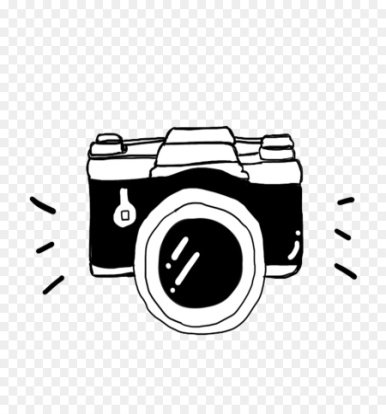 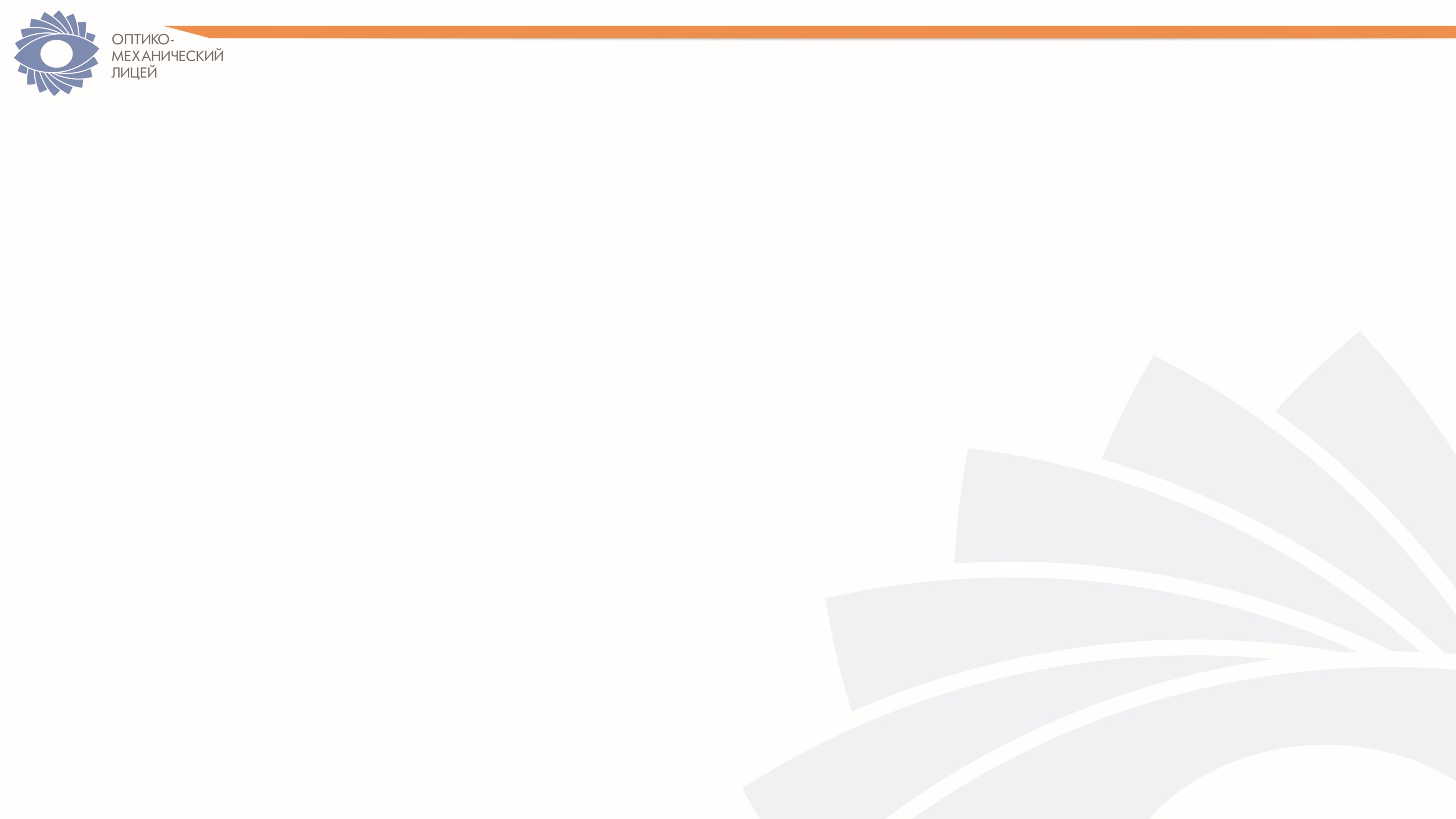 Оцените свою работу на уроке
Составьте синквейн
В первой строке ставят 1 существительное, обозначающее понятие или тему
Во второй строке — 2 прилагательных, описывающих основное понятие
В третьей строке размещают 3 глагола, раскрывающих действие
Четвертая строка содержит афоризм (фразу или предложение), показывающее отношение к теме
Рассмотрите рукопись Л. Н. Толстого. Почему в рукописи много исправлений? Как сделать свое сочинение лучше?
Прежде чем начать писать, я задаю себе три вопроса: что хочу написать, как написать и для чего написать
Максим Горький
Памятка для работы над сочинением
1. Определи, о чем ты будешь писать (тему)
2. Определи, с какой целью ты будешь об этом рассказывать (главную мысль)
3. Подбери слова и выражения, которые точно и выразительно раскрывают содержание
4. Наметь, какие части будут в сочинении (план текста).
5. Напиши сочинение
6. Проверь сочинение. Обратись к словарям. Внеси исправления
Фотограф Николай СемакI место на конференции «Глубина моего арт-пространства»
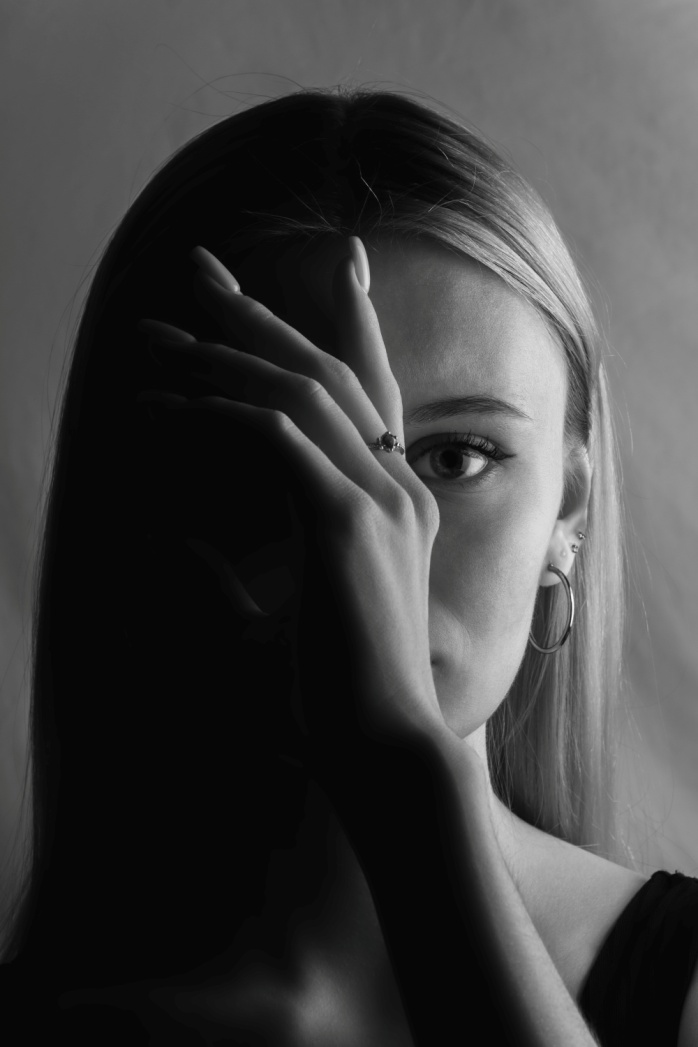 Фотограф Николай СемакI место на конференции «Глубина моего арт-пространства»
Фотограф Денис ЧернышевIII место на конференции «Глубина моего арт-пространства»
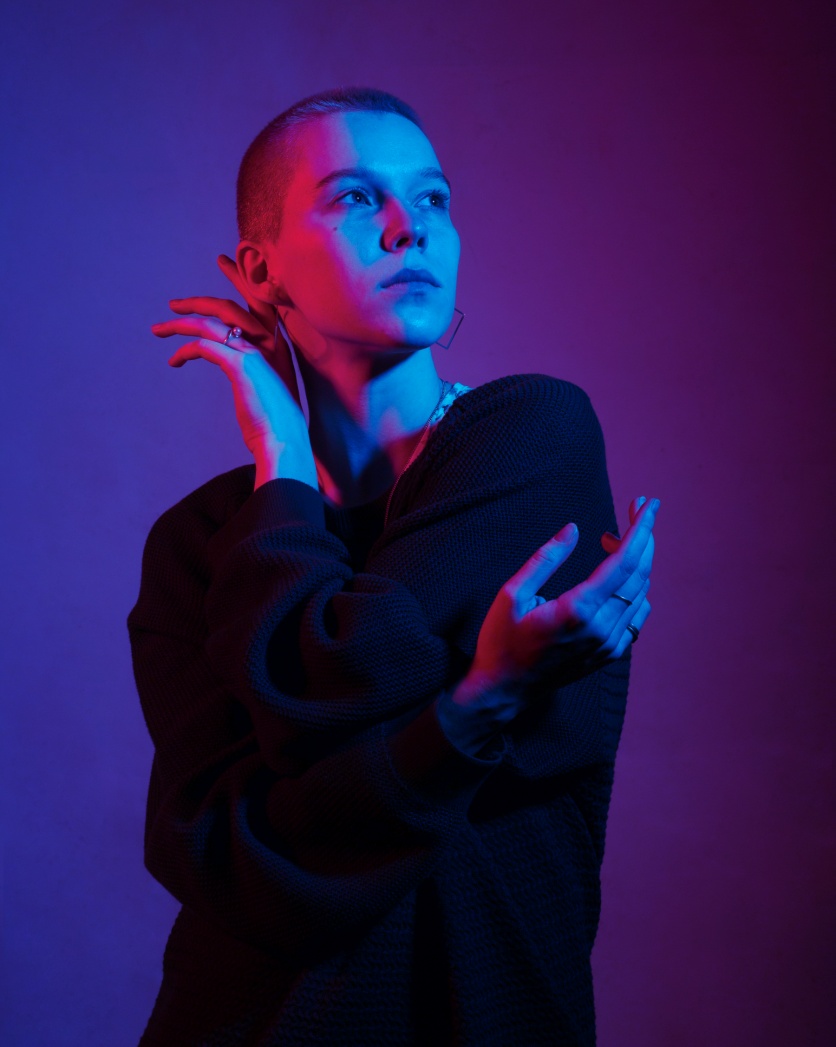 Фотограф Денис ЧернышевIII место на конференции «Глубина моего арт-пространства»
Придумайте заголовок к своей будущей статье
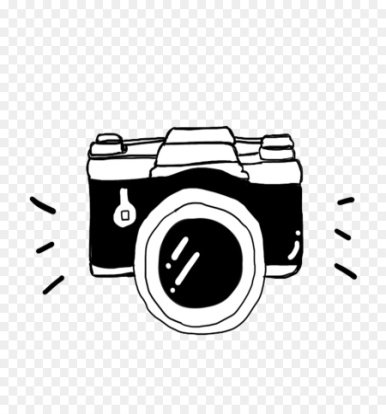 Самостоятельная запись своей части статьи после коллективного устного составления текста статьи
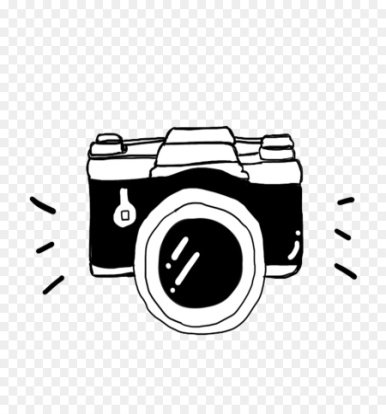 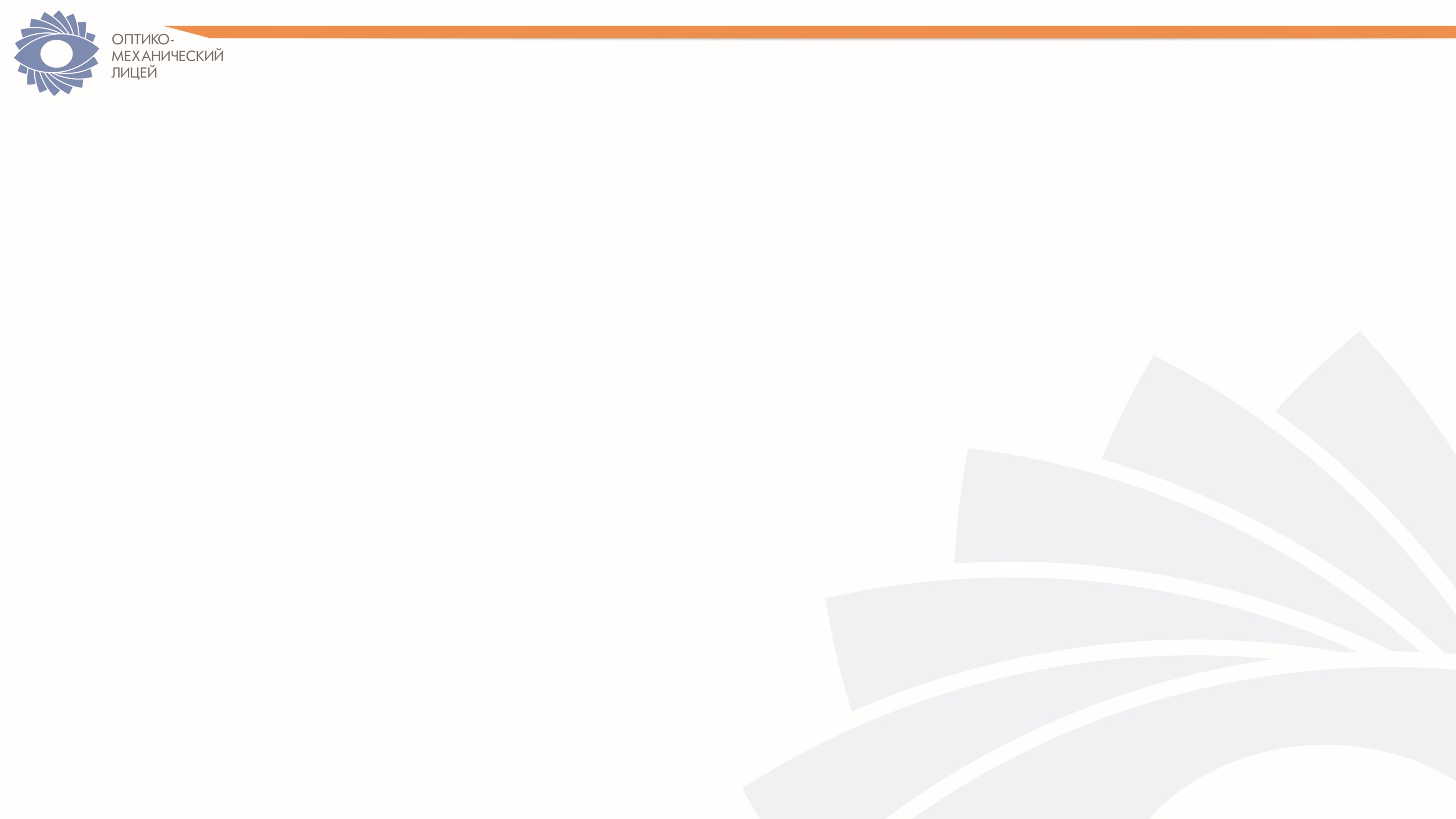 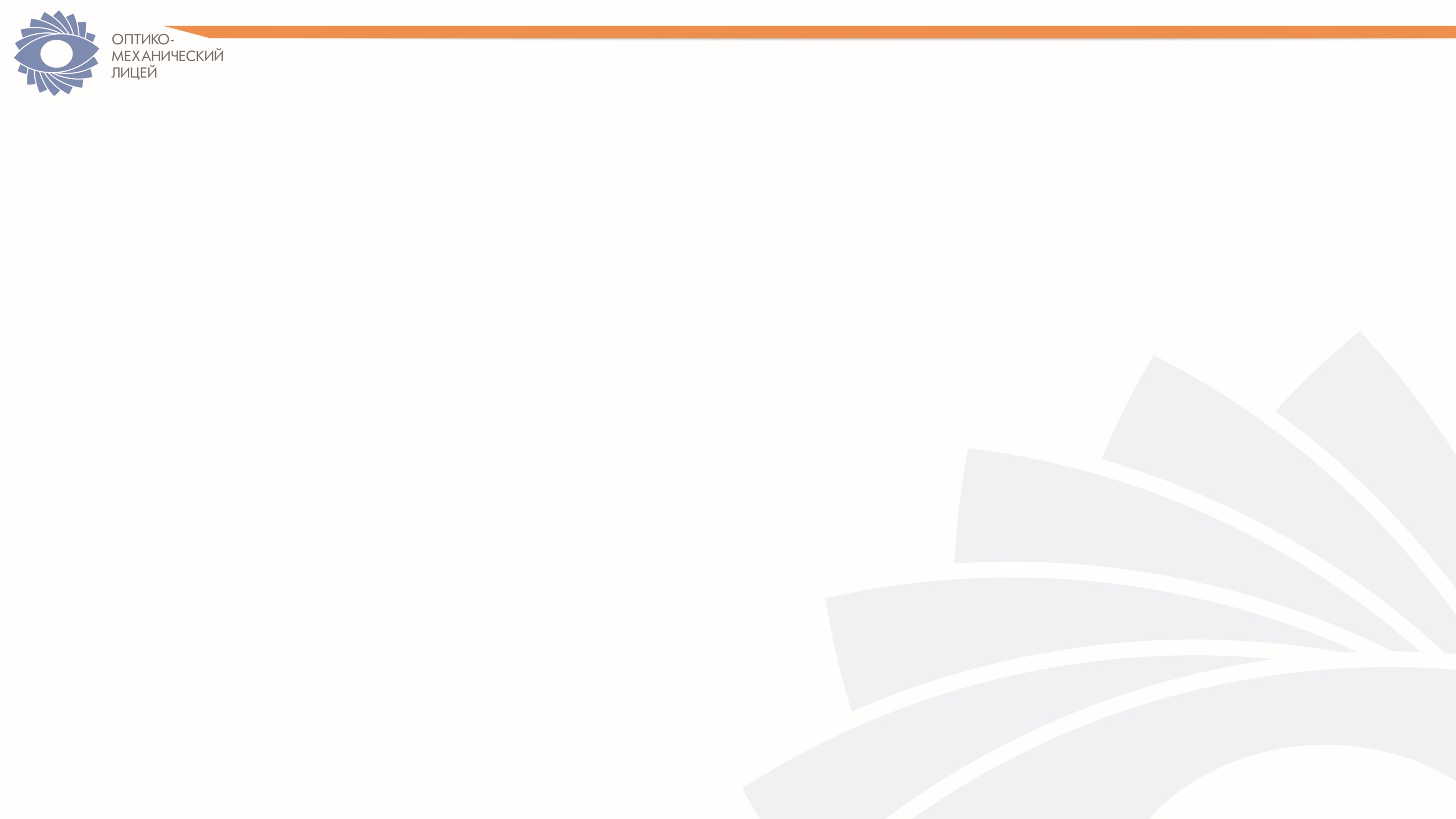 Внимательно слушайте, чтобы задать вопросы второй группе и оценить участников
- Удалось ли составить словесный портрет фотографа группам?
 Да, потому что … (Нет, потому что …)
 Расскажите, как составлять словесный портрет?
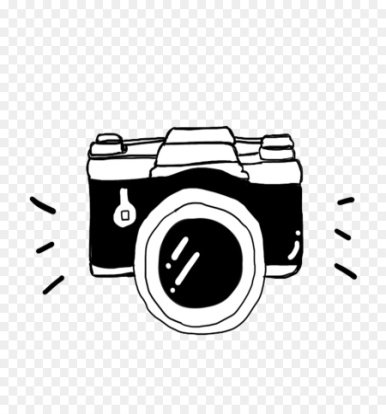 Итог урока
Над какой темой работали?
- Что повторили?
- Что показалось сложным?
- Где могут пригодиться полученные сведения?
- Оцените свою работу на уроке
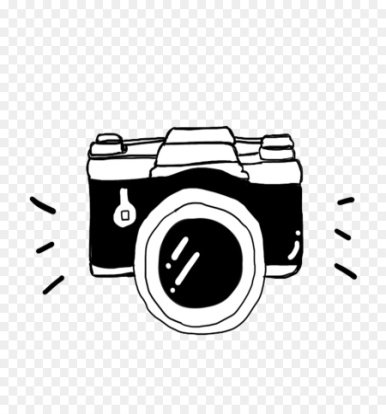 Составьте синквейн
В первой строке ставят 1 существительное, обозначающее понятие или тему.
Во второй строке — 2 прилагательных, описывающих основное понятие.
В третьей строке размещают 3 глагола, раскрывающих действие.
Четвертая строка содержит афоризм (фразу или предложение), показывающее отношение к теме.
Самостоятельная работа
Написать статью о себе по плану, подобрать фотографии
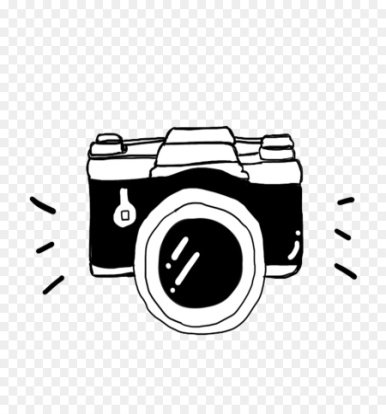